CRAG Workshop Opening Remarks
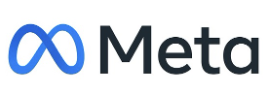 Xiao Yang, Meta Reality Lab 
Scott Yih, Meta Fundamental AI Research (FAIR)
Aug 27 2024
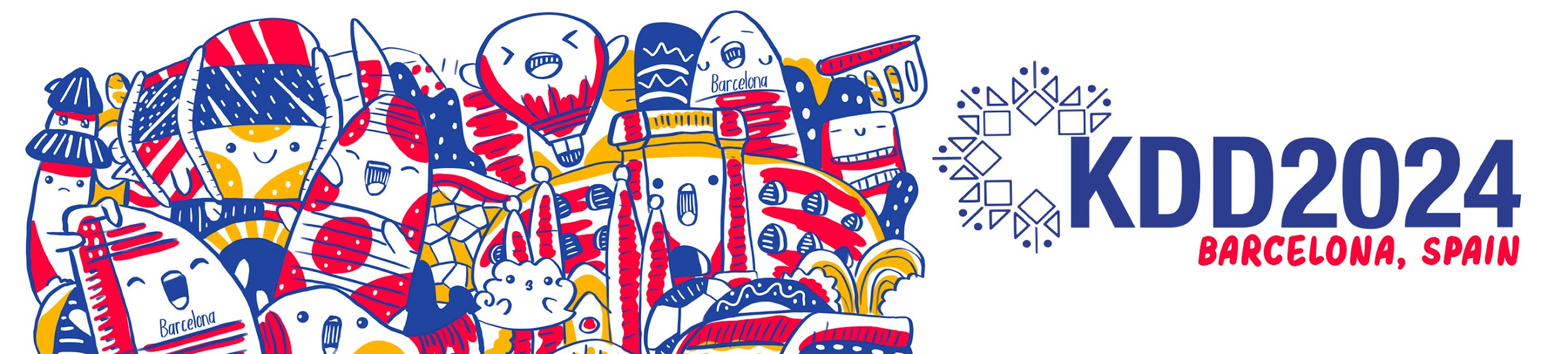 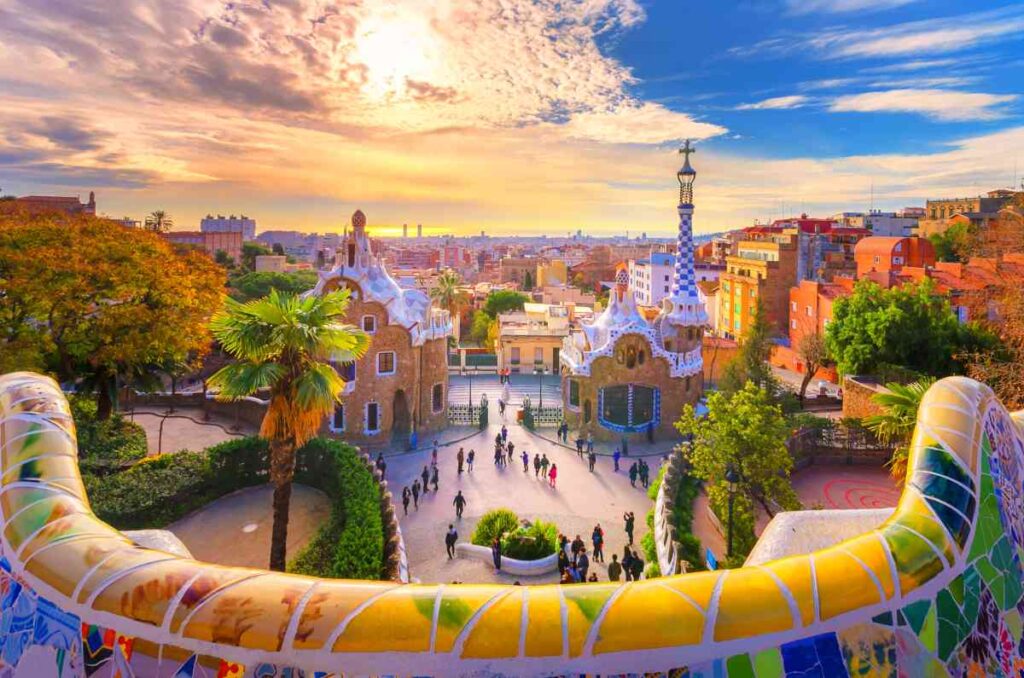 Welcome!
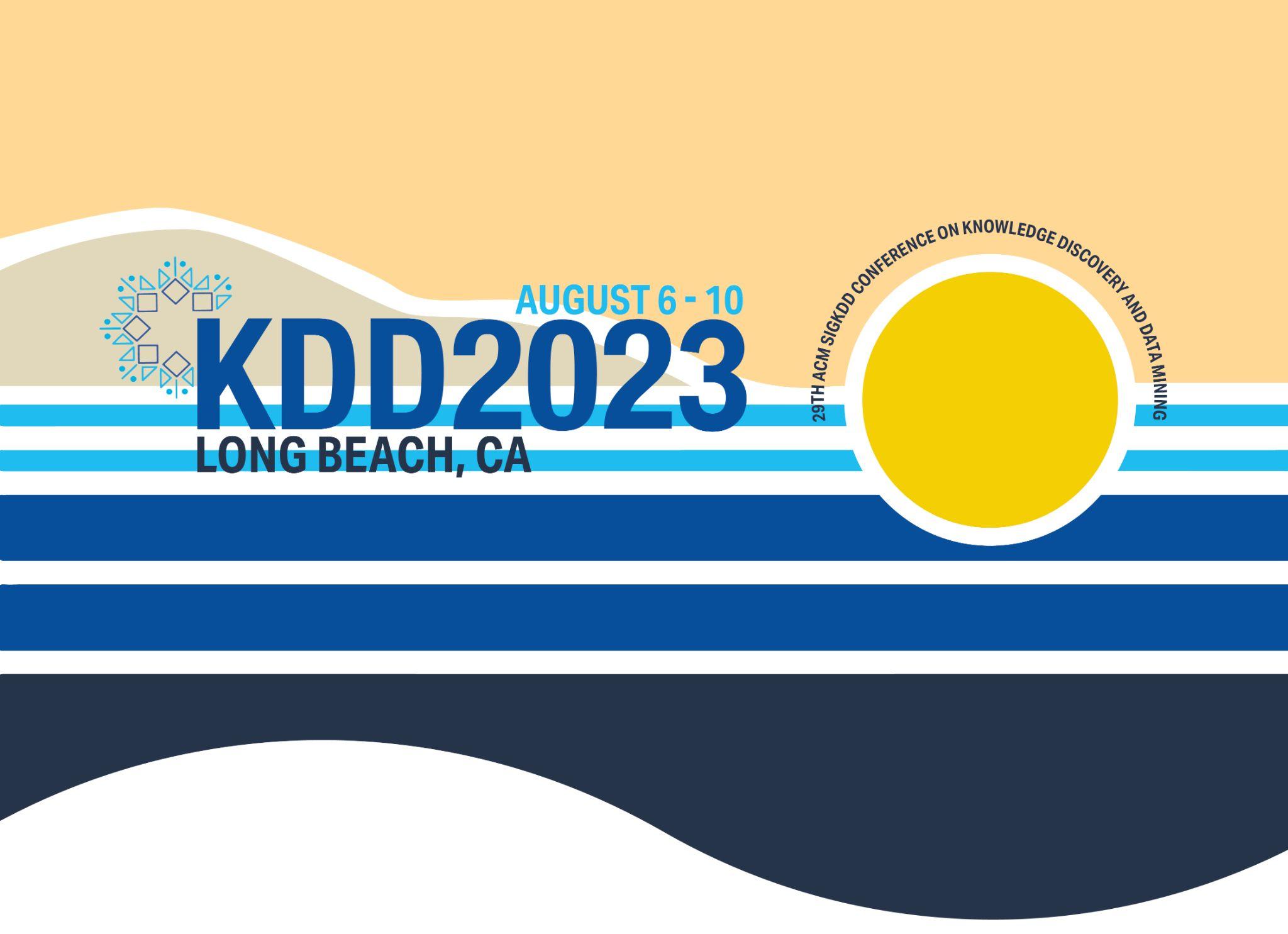 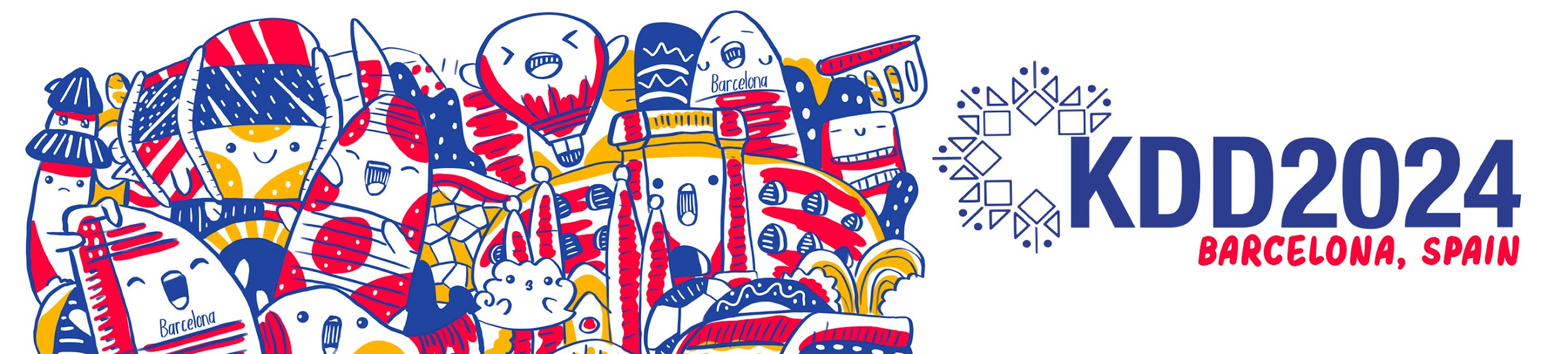 [Speaker Notes: Welcome to Barcelona! 
Welcome to the KDD CRAG Workshop!
Thanks all the teams who accompanied us for the journey!]
Acknowledgement
Workshop organizers





CRAG co-authors
Hao Xin, Yushi Sun, Nikita Bhalla, Xiangsen Chen, Sajal Choudhary, Rongze Daniel Gui, Ziran Will Jiang, Ziyu Jiang, Lingkun Kong, Brian Moran, An Yan, Chenyu Yang, Eting Yuan, Hanwen Zha, Nan Tang, Lei Chen, Nicolas Scheffer, Yue Liu, Nirav Shah, Rakesh Wanga, Anuj Kumar
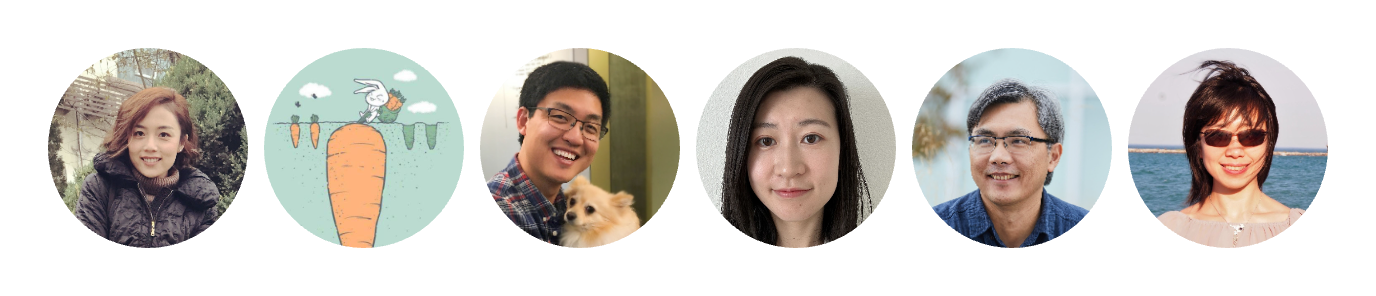 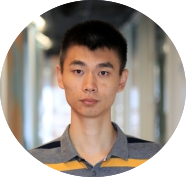 Xiao Yang
Kai Sun
Ethan Xu
Jiaqi Wang
Scott Yih
Luna Dong
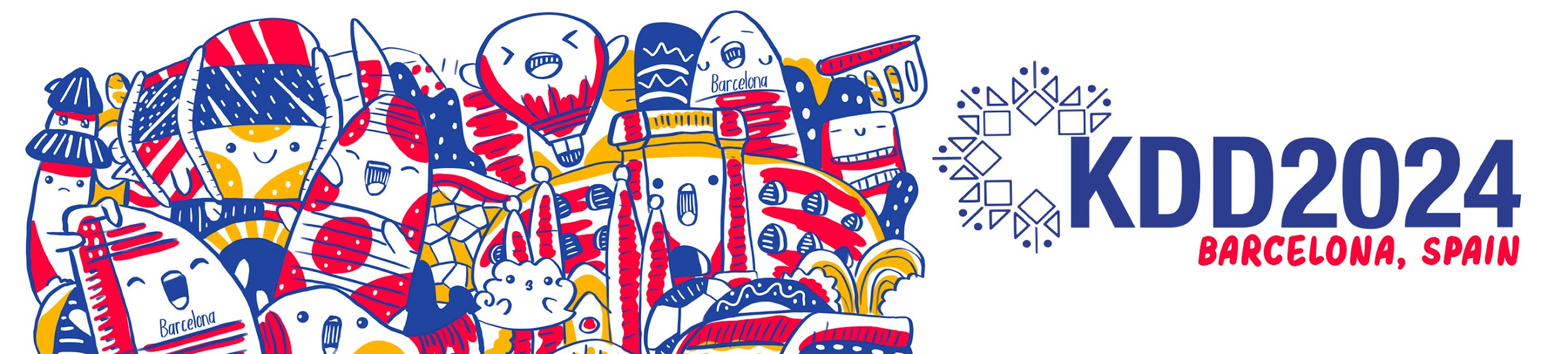 Agenda
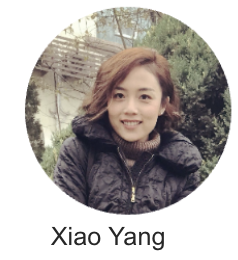 KDD Cup CRAG Challenge Summary
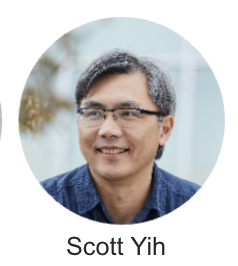 Effective RAG Techniques
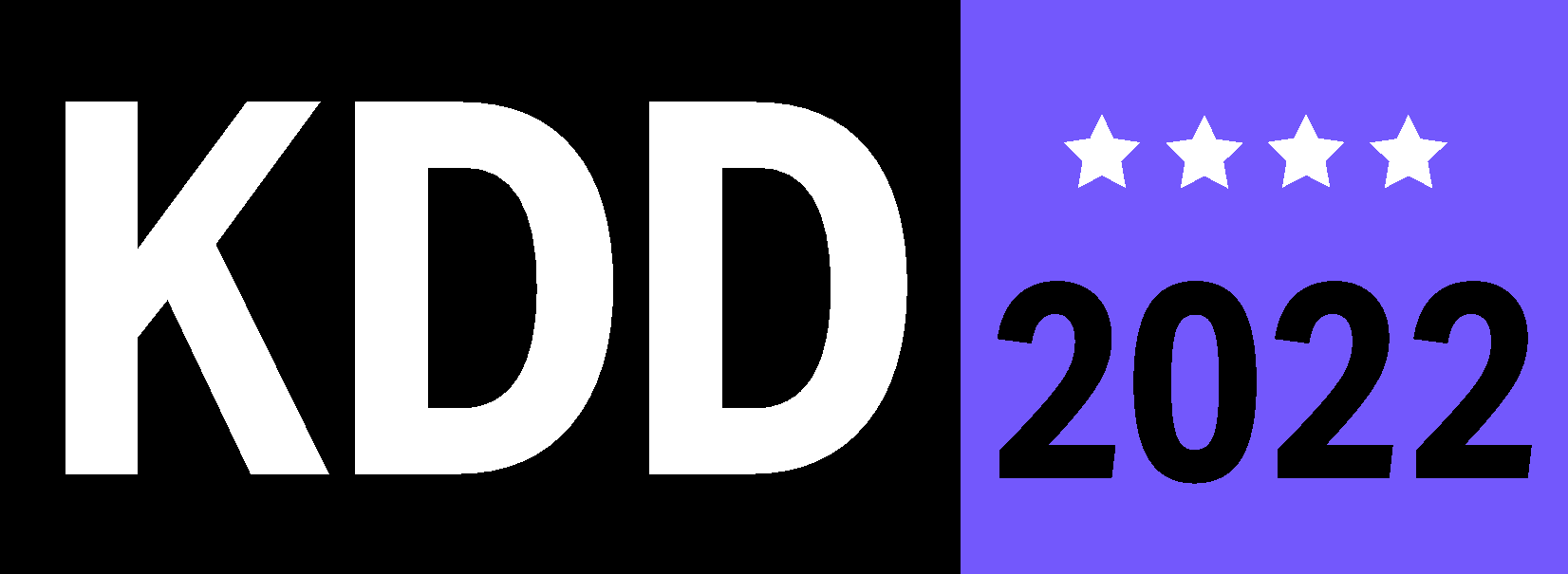 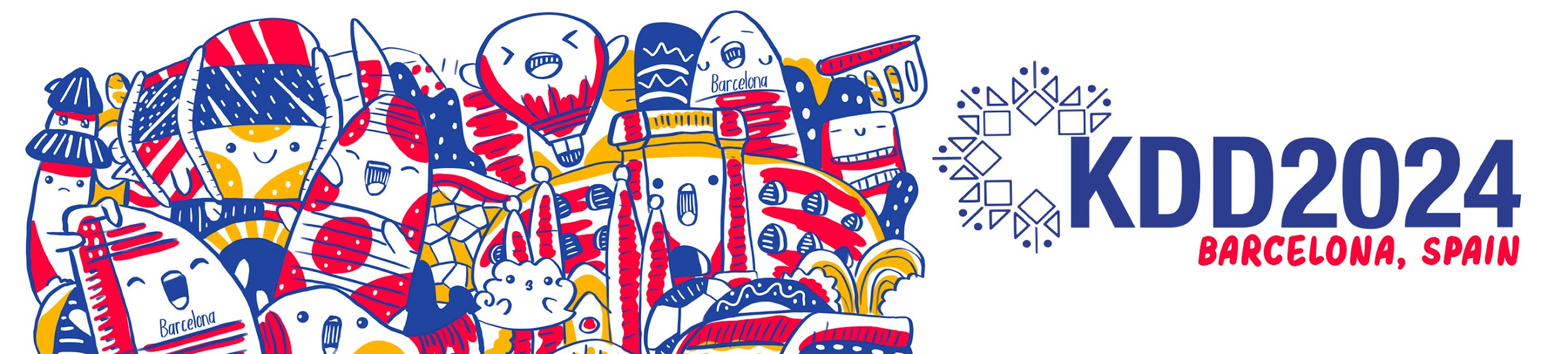 2024 KDD Cup CRAG Challenge Summary
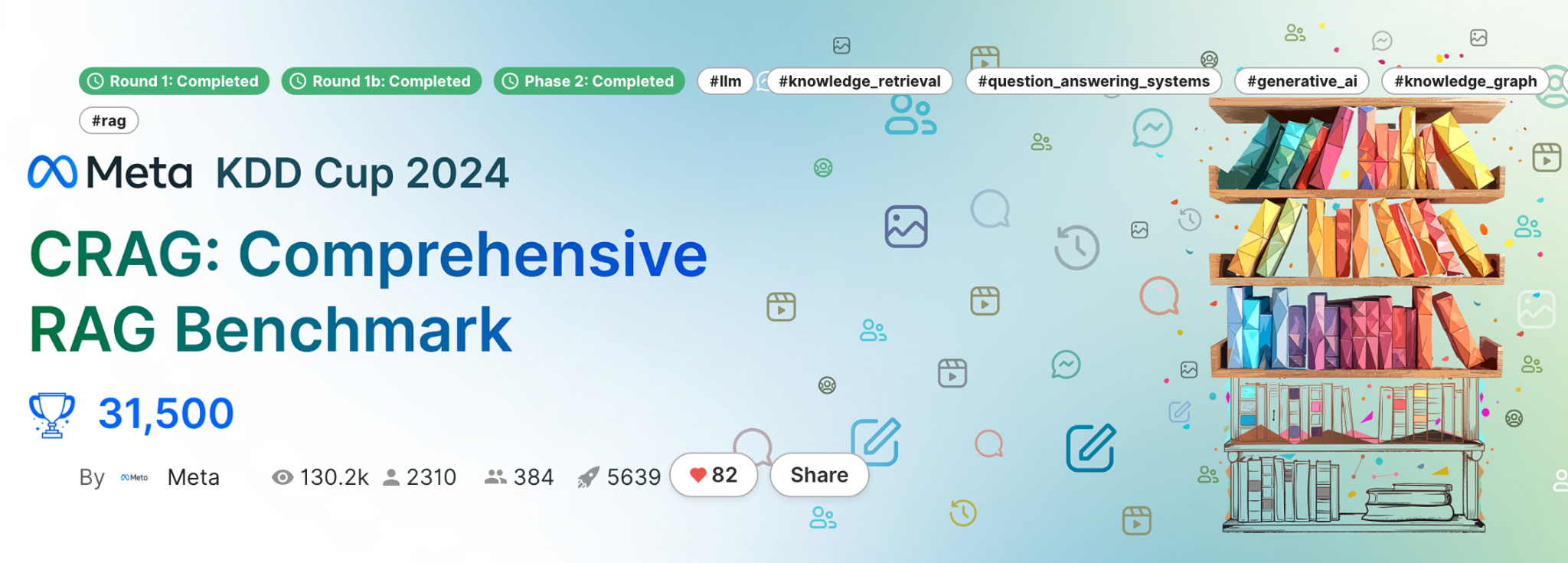 2300+ participants, 384 teams, 5600+ submissions
Winning teams’ solutions significantly outperformed the baseline solutions!
CRAG benchmark (arXiv link) was listed in Hugging Face "Daily papers"!
Lots of media attention
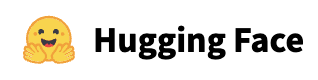 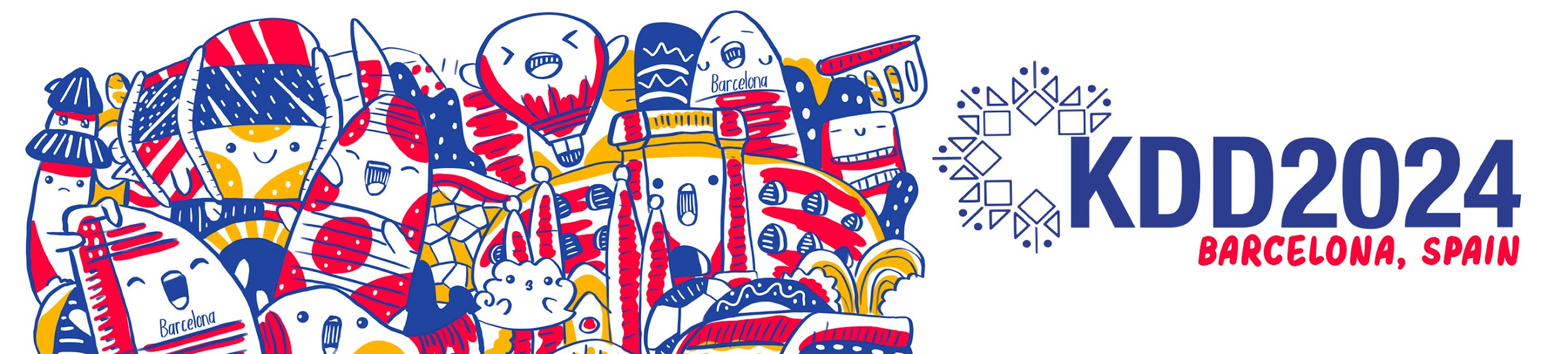 Link: https://www.aicrowd.com/challenges/meta-comprehensive-rag-benchmark-kdd-cup-2024
[Speaker Notes: Welcome to Barcelona! 
Welcome to the KDD CRAG Workshop!
Thanks all the teams who accompanied us for the journey!]
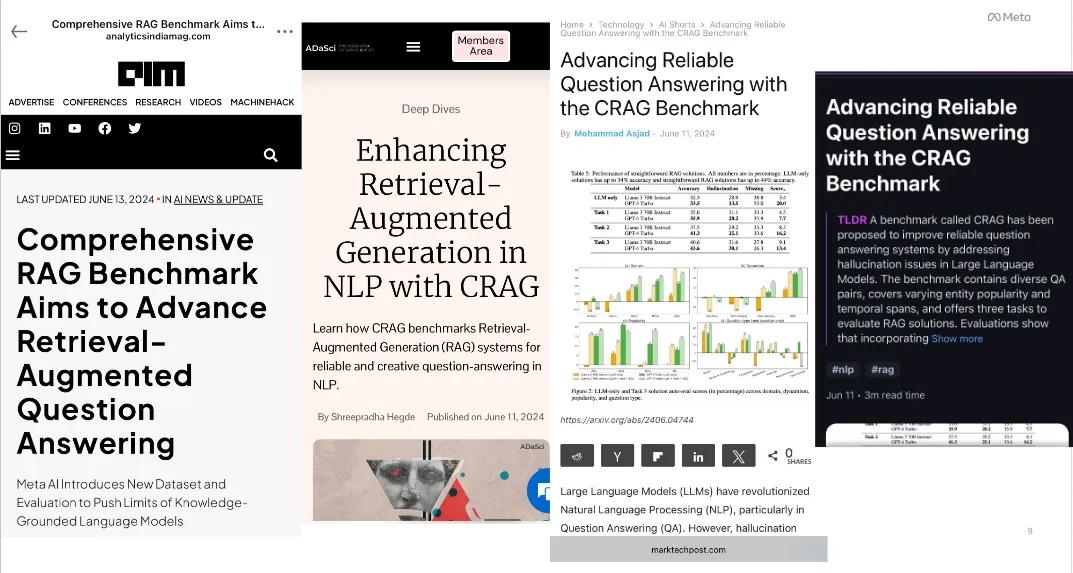 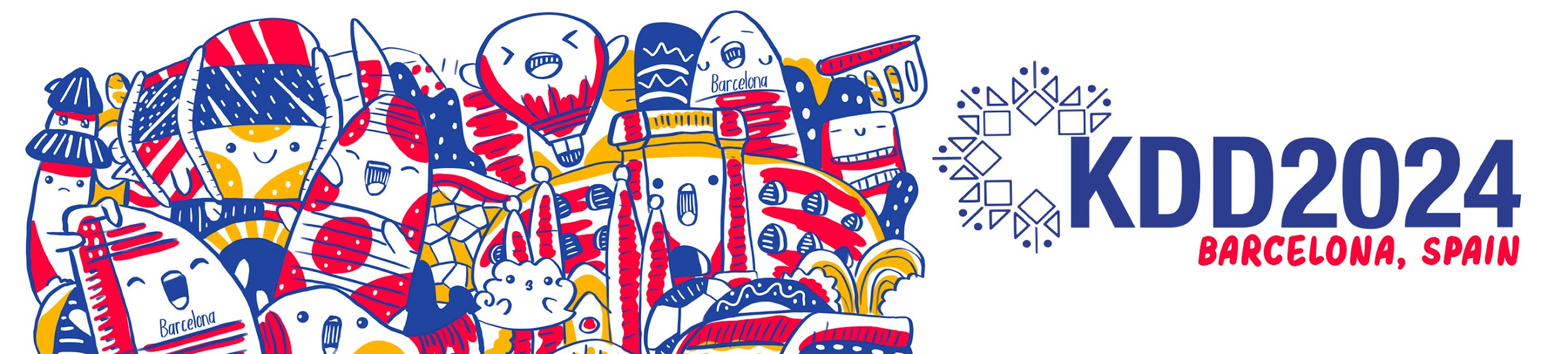 CRAG Benchmark Overview
CRAG Tasks
Evaluation
Question Answering Pairs
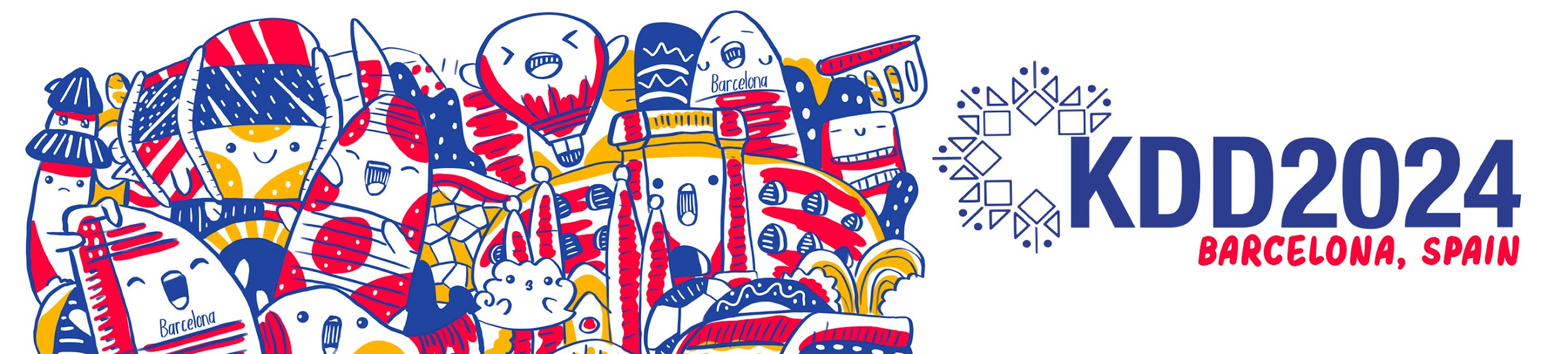 Retrieval
Web Search Results
Mock KG & APIs
CRAG Benchmark Overview
Rich and insightful question-answering set
Accessible retrieval contents.
Question Answering Pairs
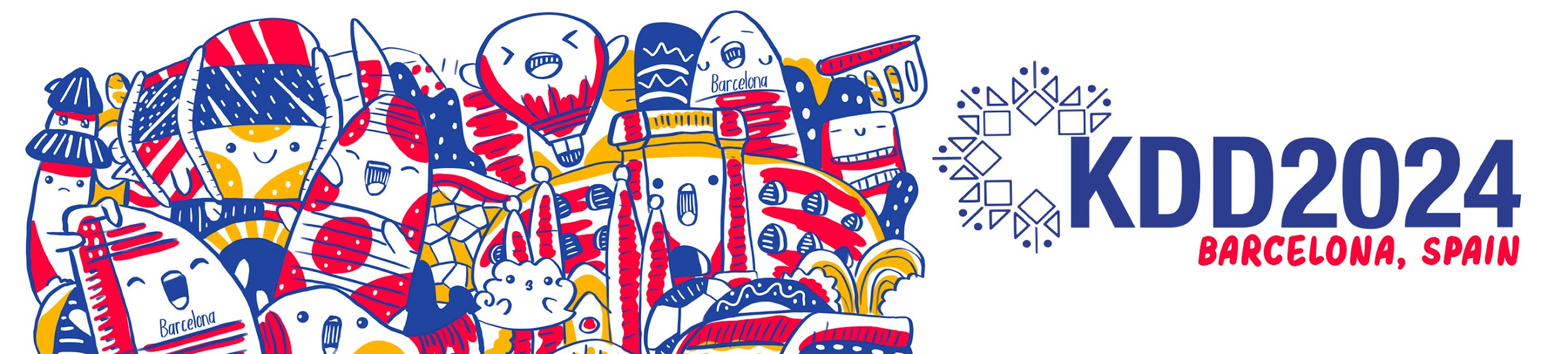 Retrieval
Web Search Results
Mock KG & APIs
CRAG Benchmark Overview
CRAG Tasks
Carefully-designed
Evaluation
Reliable
Question Answering Pairs
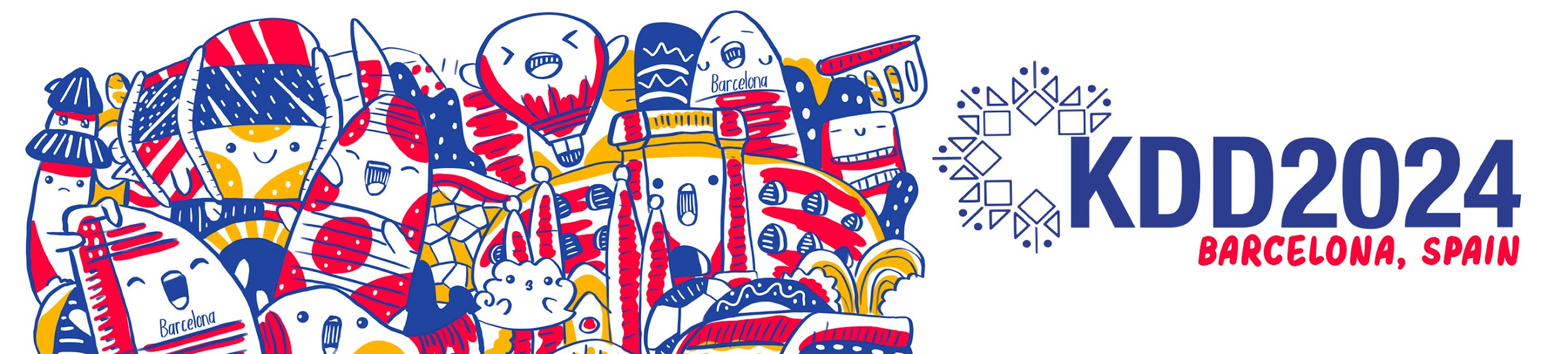 Retrieval
Web Search Results
Mock KG & APIs
Rich and Insightful Question-answering Set
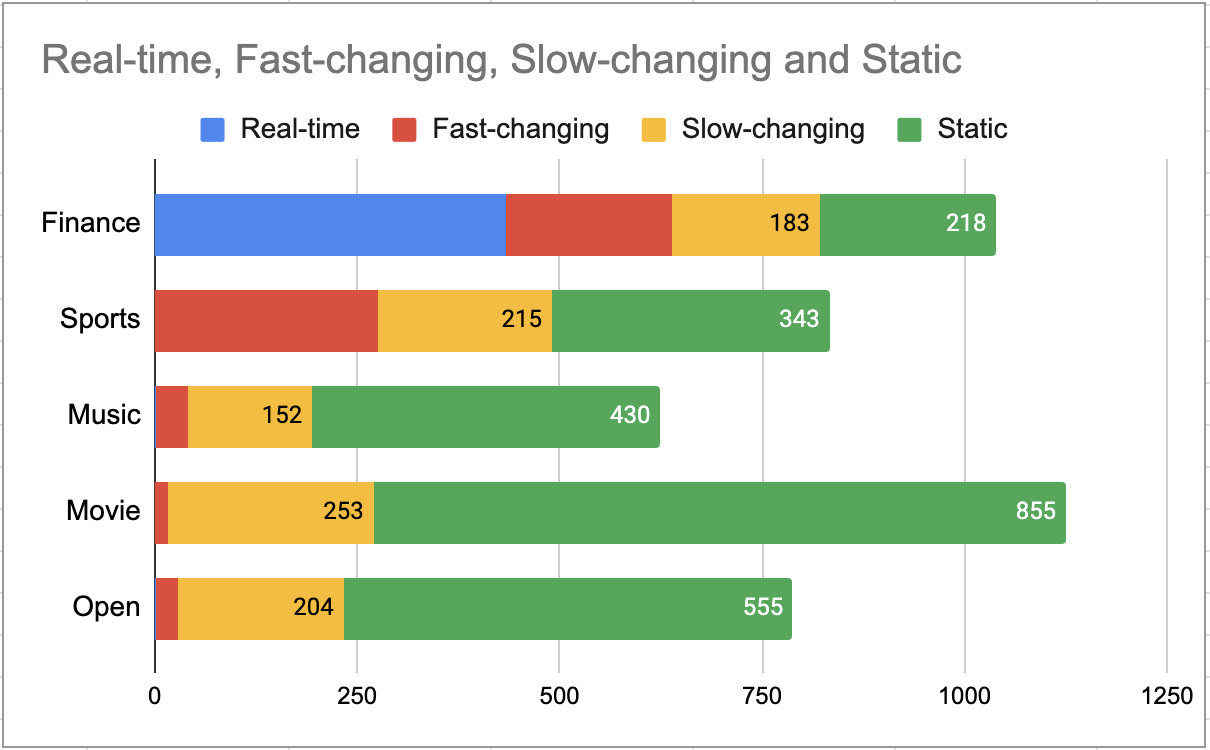 4400+ QA pairs from 5 domains (Finance, Sports, Music, Movie, Encyclopedia)
Questions for static, slow-changing, fast-changing, and real-time information
Questions for head, torso, and tail entities
Simple-fact questions and complex questions
434
204
275
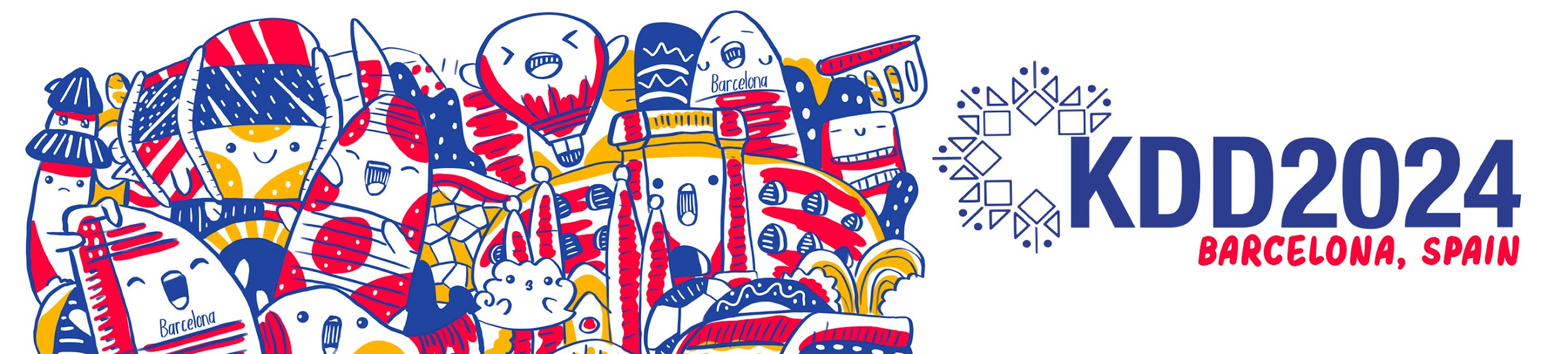 Accessible Retrieval Content
Web search:
220K webpages: 50 webpages for each question from BraveAPI web search
KG & API search:
Mock KG: 2.6M entities, 30:1 signal-to-noise ratio
Mock APIs: 38 mock APIs
434
204
275
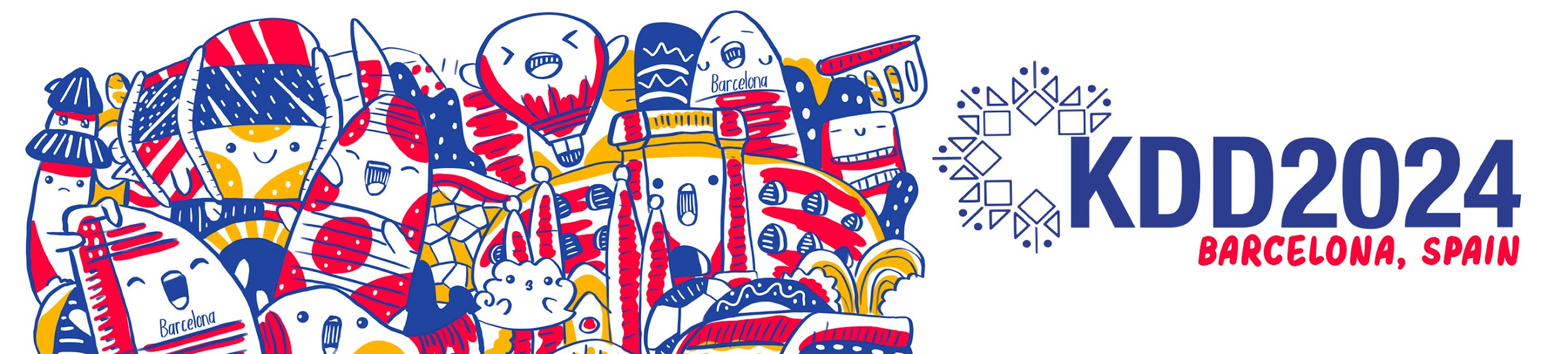 Carefully-designed CRAG Tasks
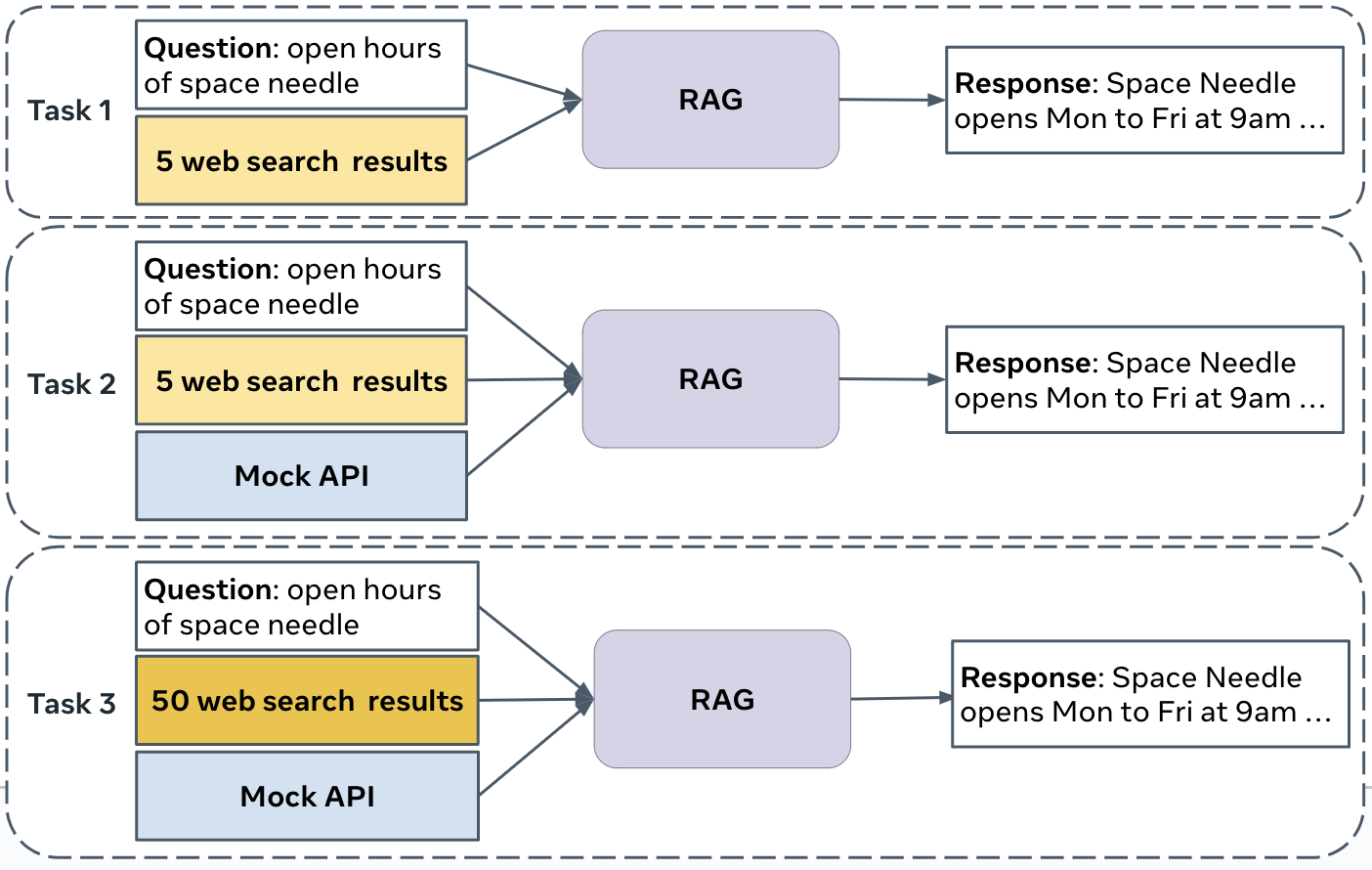 Retrieval Summarization.
KG and Web Retrieval Augmentation.
End-to-end RAG.
Three tasks build up information gradually to test different capabilities of RAG systems.
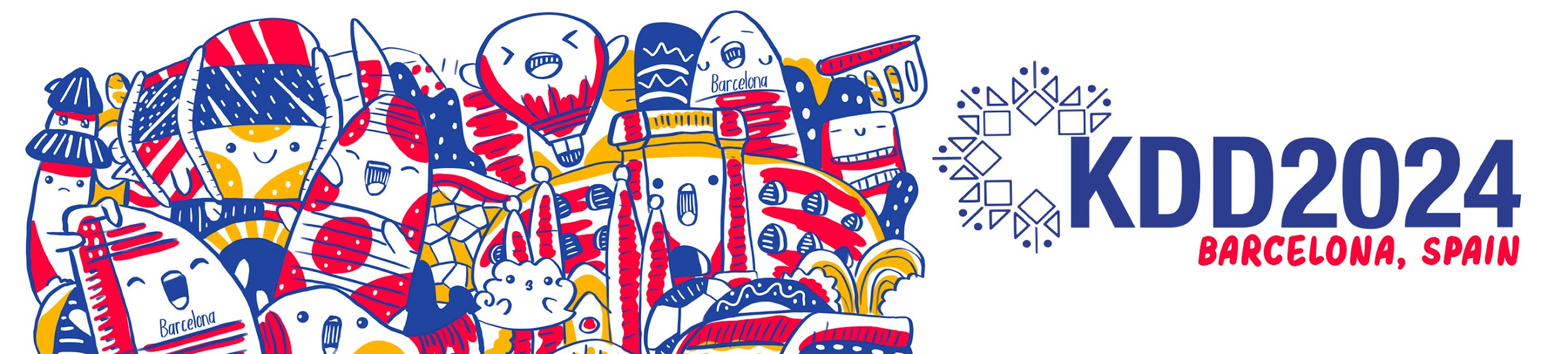 Reliable Evaluation
Metrics: 
Perfect, Acceptable, Hallucination, Missing
Truthfulness =  Perfect rate + 0.5 * Acceptable rate - Hallucination rate
Evaluation
Auto-eval selected top-15 teams from each Task.
Manual-eval determined the final winners.
434
204
275
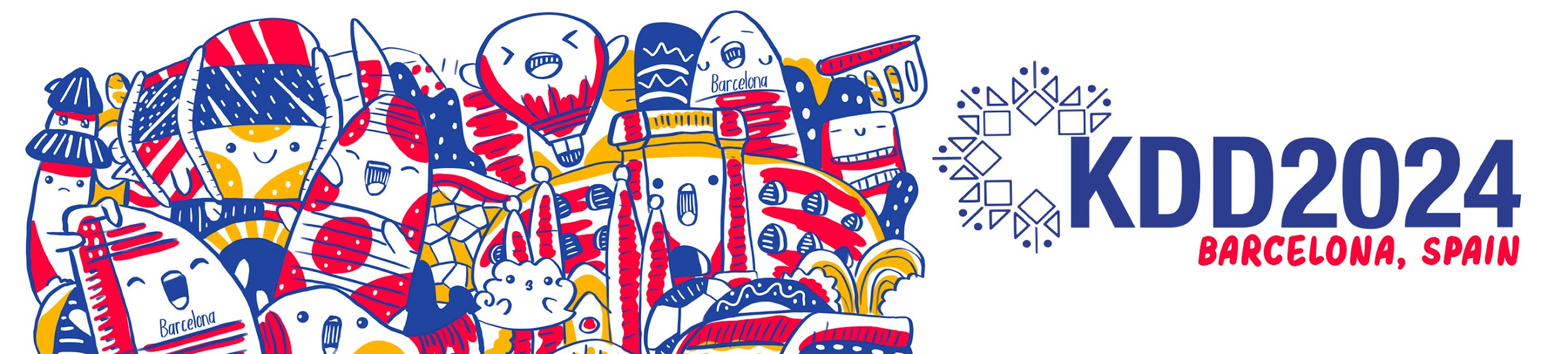 KDD Cups Winning Solutions
434
204
275
A big jump
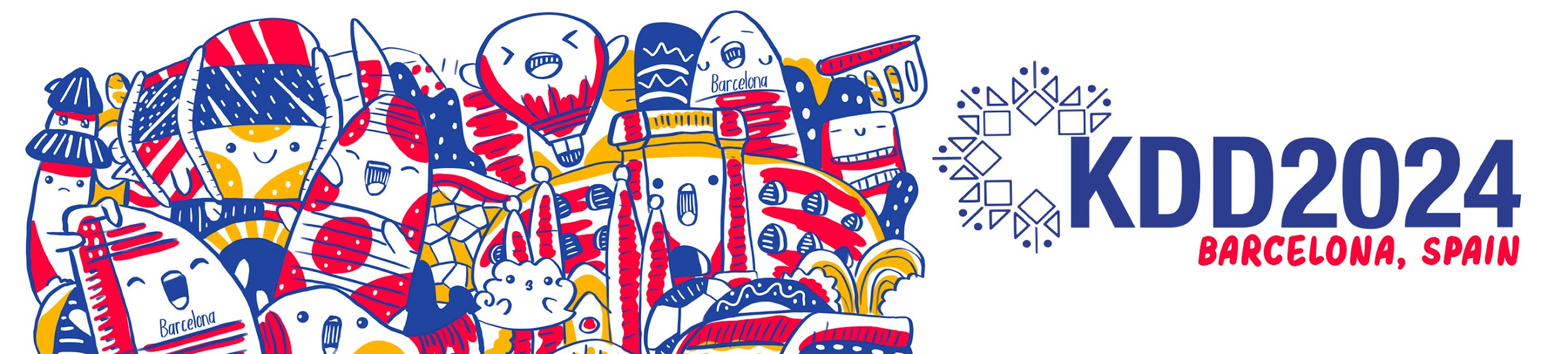 KDD Cup: 
CRAG - Comprehensive RAG Benchmark
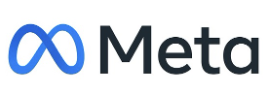 Task 1: 
💐 Simple_w_condition Question: Team dummy_model
💐 Set Question: Team dummy_model
💐 Comparison Question: Team dRAGonRAnGers
💐 Aggregation Question: Team dummy_model
💐 Multi-hop Question: Team bumblebee7
💐 Post-processing Question: Team dRAGonRAnGers
💐 False Premise Question: Team ETSLab
Task 2:
           💐  Simple_w_condition Question: Team ElectricSheep
           💐  Set Question: Team ElectricSheep
           💐  Comparison Question: Team dRAGonRAnGers
           💐  Aggregation Question: Team ElectricSheep
           💐  Multi-hop Question: Team ElectricSheep
           💐  Post-processing Question: Team ElectricSheep
           💐  False Premise Question: Team Future 
Task 3: 
💐 Simple_w_condition Question: Team StarTeam 
💐 Set Question: Team md_dh
💐 Comparison Question: Team dRAGonRAnGers
💐 Aggregation Question: Team md_dh
💐 Multi-hop Question: Team ETSLab
💐 Post-processing Question: Team md_dh
💐 False Premise Question: Team Riviera4
Task 1: 
Team db3
Team md_dh
Team ElectricSheep

Task 2:
Team db3
Team APEX
Team md_dh

Task 3: 
Team db3
Team APEX
Team vslyu-team
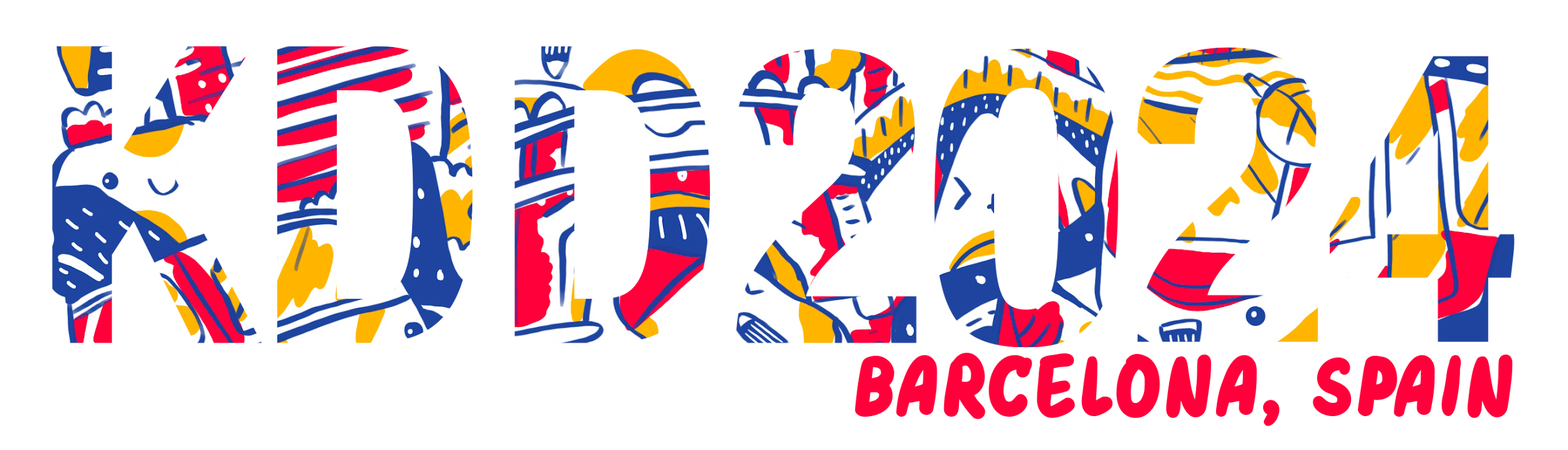 What did we learn?
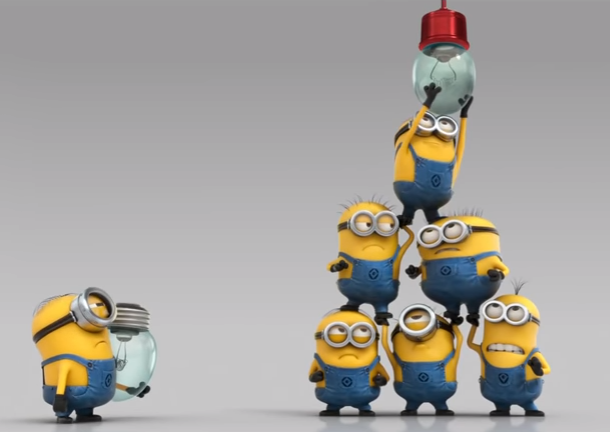 Keep a private test set. 📜
Be prepared to be surprised. 😱
Answer forum questions in time; it helps clarify grey areas and resolve issues. 🐞
Do some accounting! Otherwise computation cost can be prohibitive! 💰
Manual eval takes really long. ⌚️
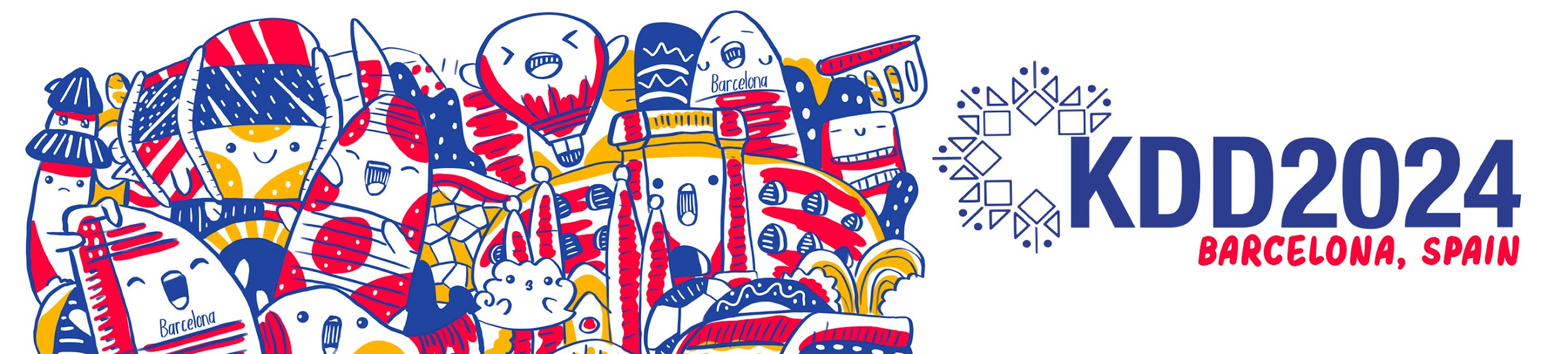 Acknowledgement
All KDD Cup Challenge participants
AICrowd
Many many partners 
Jinsong Yu, Alex Boesenberg, Sam Wexler, Hejia Zhang, Rares Bostan, Eryk Helenowski, Nanshu Wang, Sinong  Wang, Denis Savenkov, Katie Manlove, David Vu, Florian Gawlitta, Rani Salomi Pitta, Lauren Gregory Mikus, Tara Welch, Nidhi Modi, Ray De Leon, Jader Ricarte, Joshua Aranzaso, Apoorva Srinivas, Courtnee Parker, Jackie Leader, Mindy Abern, Heather Nolan, Ty Toledano, George Lan, Ben Edgar, Sy Choudhury, Rodrick Shepard, Katie Manlove, Mavis Hu, Jen Vinz, Taha Masood, Parkin Kent, Rebekkah Hogan, Tony Nelli, Jennifer Pak, Jonathan Torres and Amy Lee.
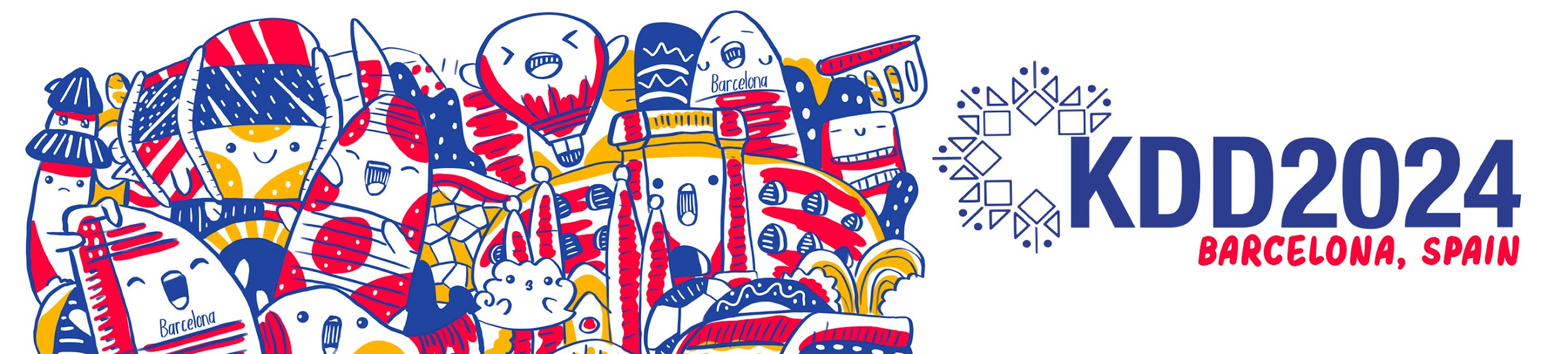 Effective RAG Techniques
Promises and Limitations of Retrieval-augmented Language Models 
Akari Asai et al., “Reliable, adaptable, attributable LMs with Retrieval.” Arxiv 2024 (slides originally made by Akari Asai)

Some observations on the winning systems
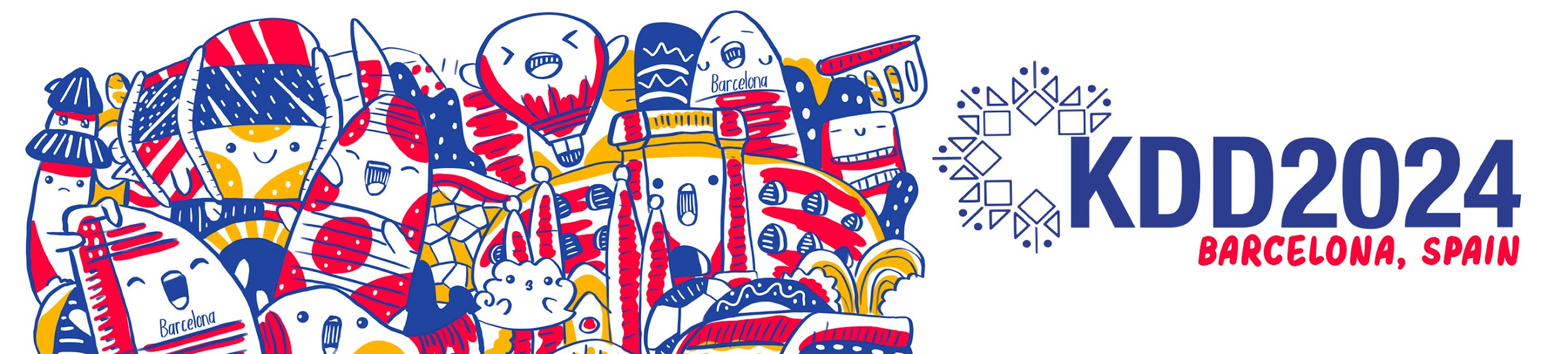 Retrieval-augmented LMs
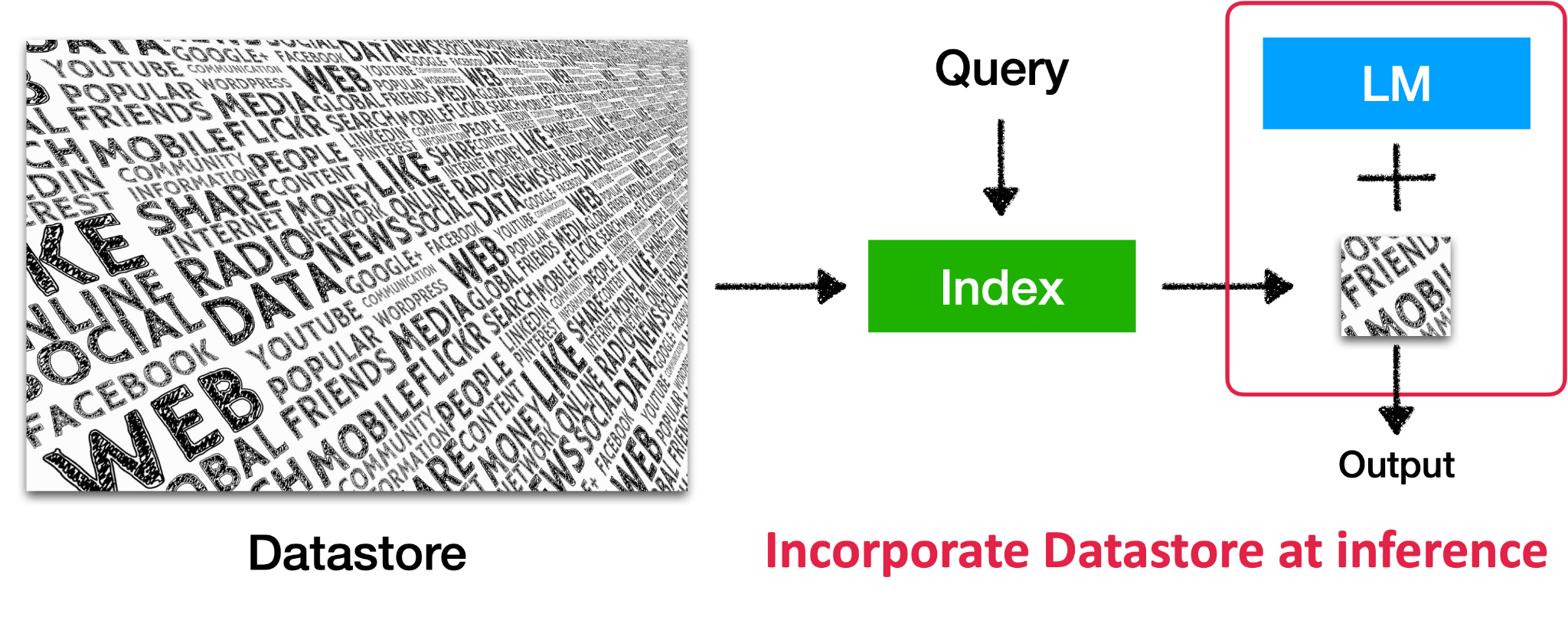 Slides adapted from the ACL-23 tutorial: Retrieval-based Language Models and Applications
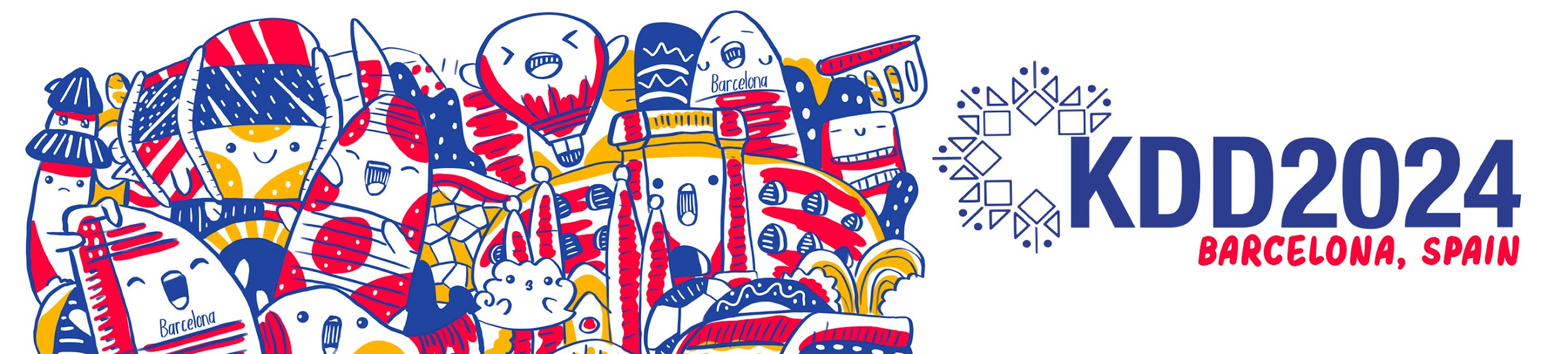 Vanilla Retrieval-augmented Generation (RAG)
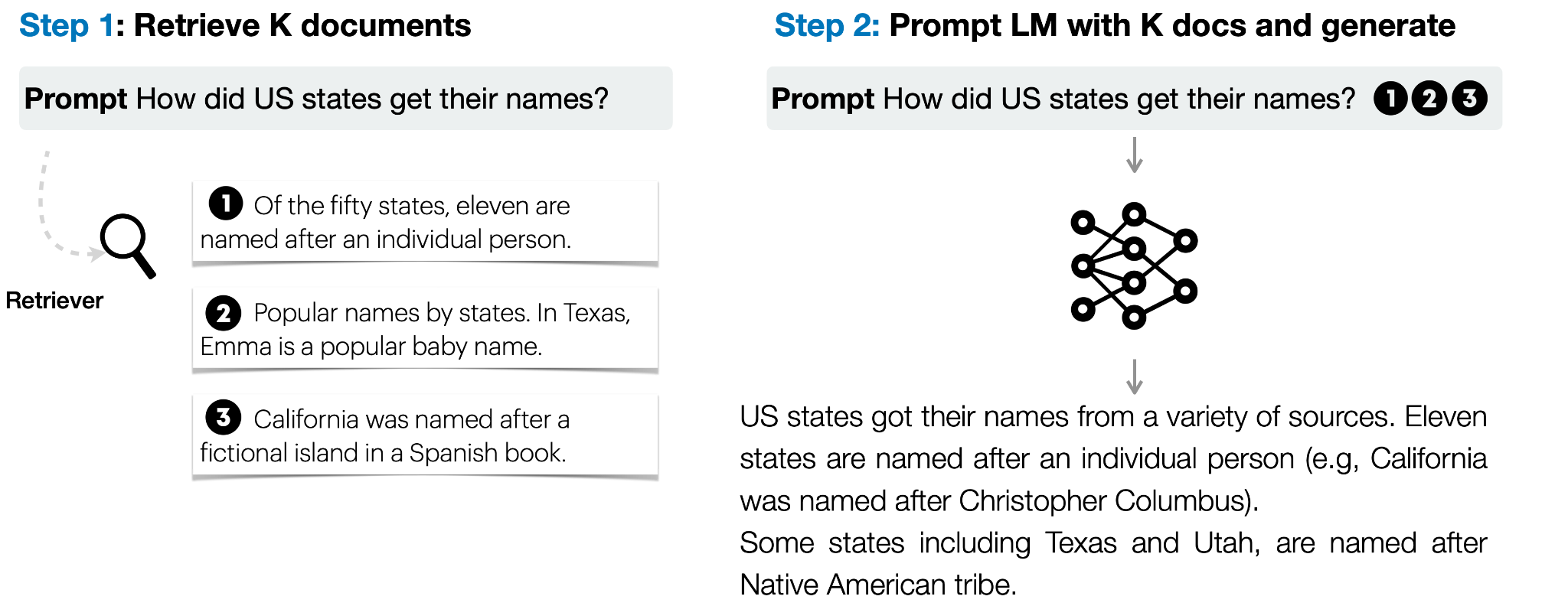 Lewis et al. Retrieval-augmented generation for knowledge-intensive NLP tasks. NeurIPS 2020Shi et al. REPLUG: Retrieval-Augmented Black-Box Language Models. NAACL 2024
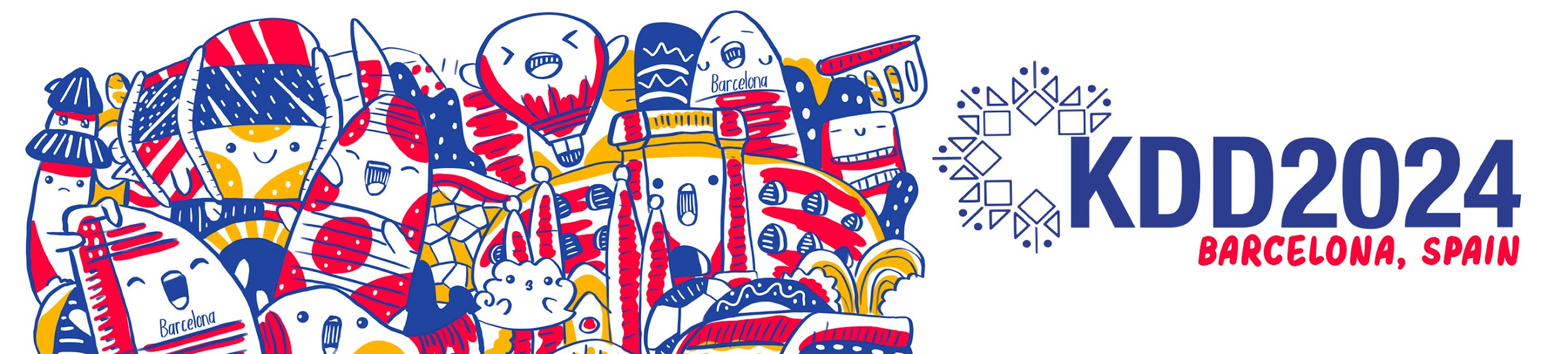 RAG Mitigates Weaknesses of Large Language Models
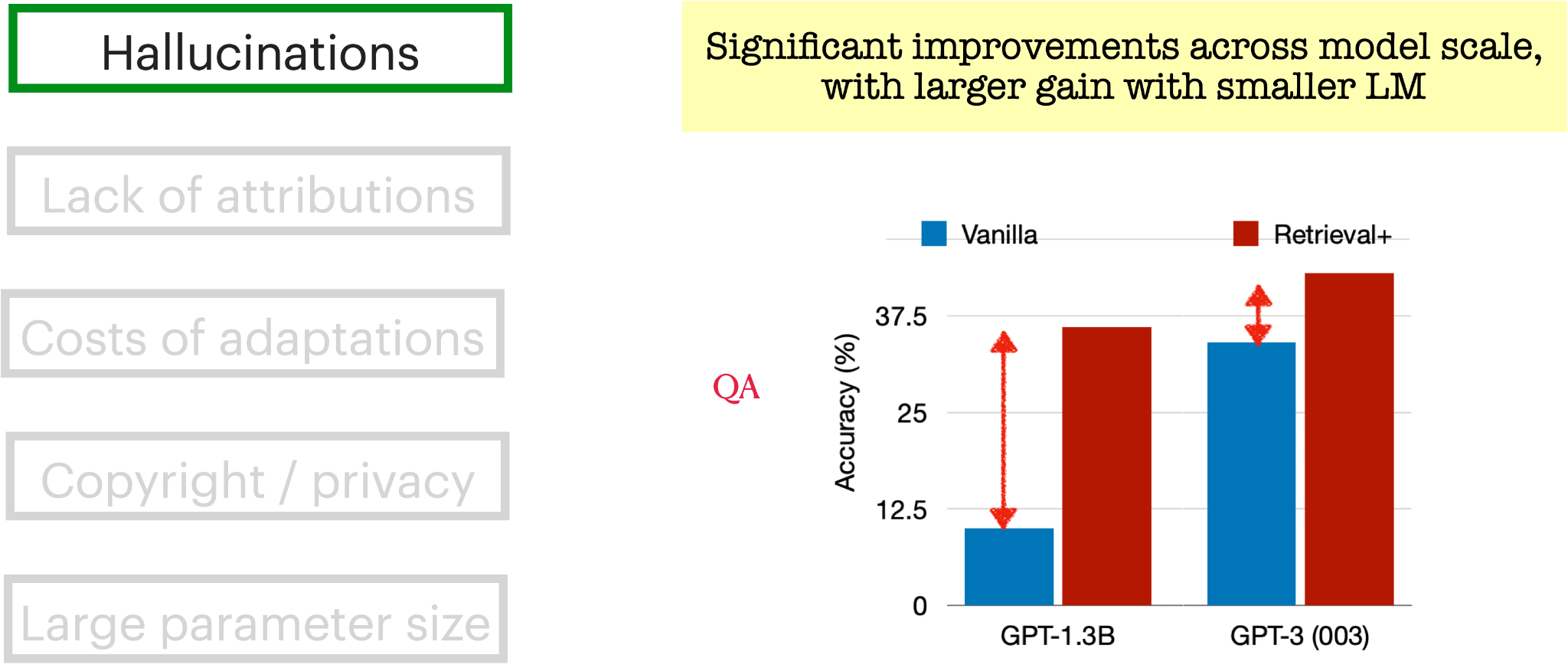 Mallen*, Asai* et al., When Not to Trust Language Models: Investigating Effectiveness of Parametric and Non-Parametric Memories (Best Video; Oral) 2023.
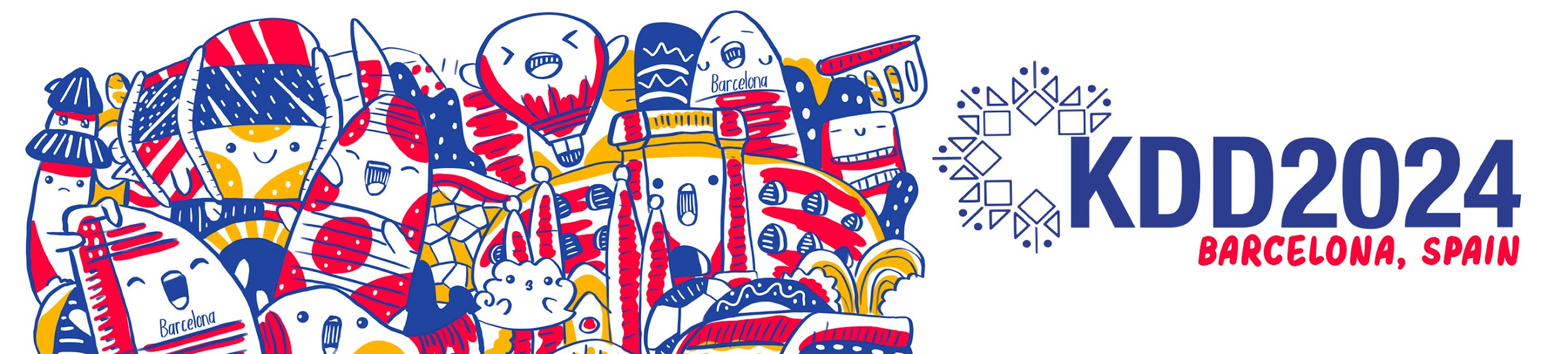 RAG Mitigates Weaknesses of Large Language Models
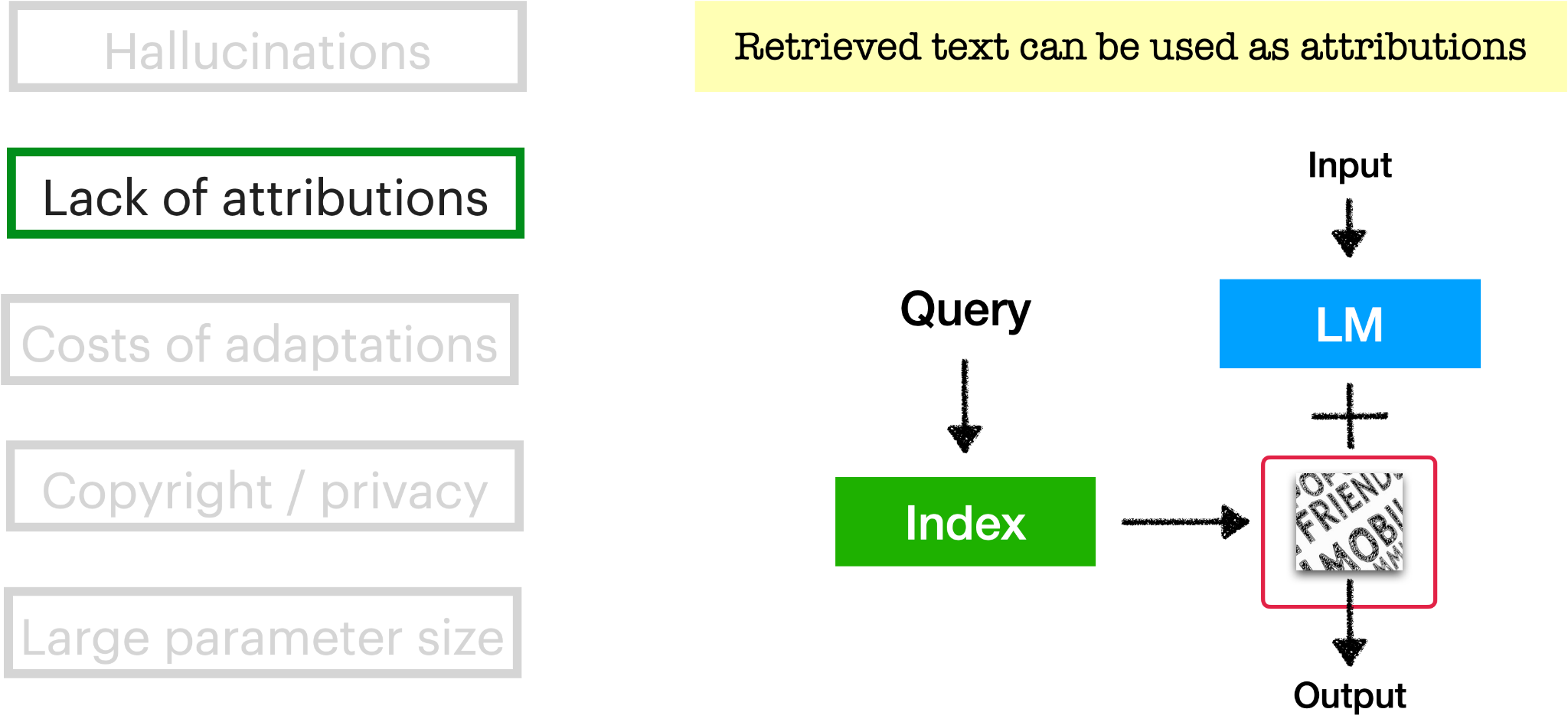 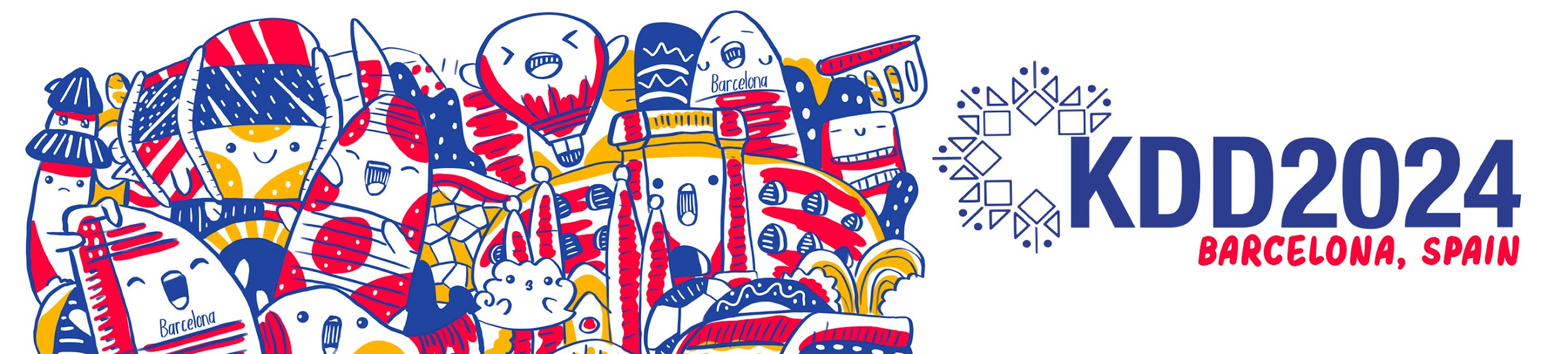 RAG Mitigates Weaknesses of Large Language Models
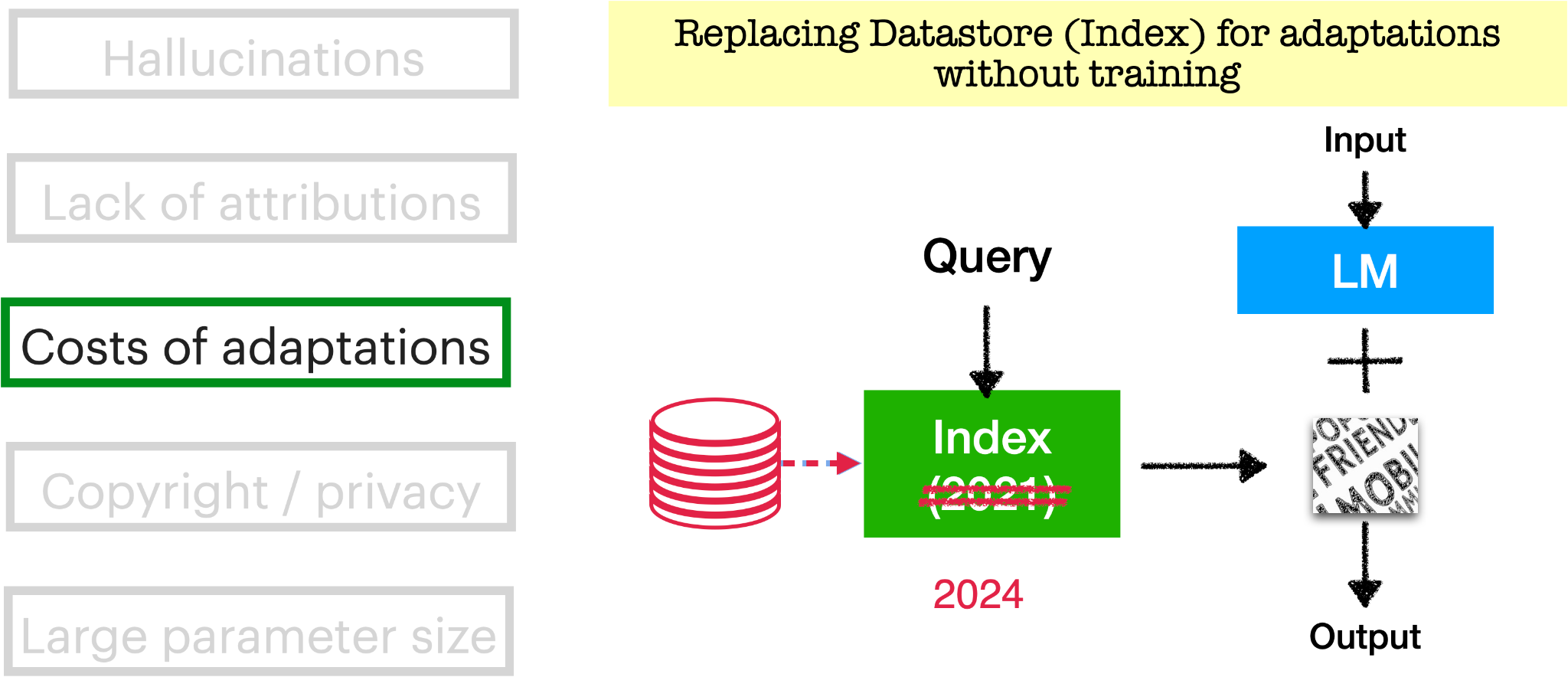 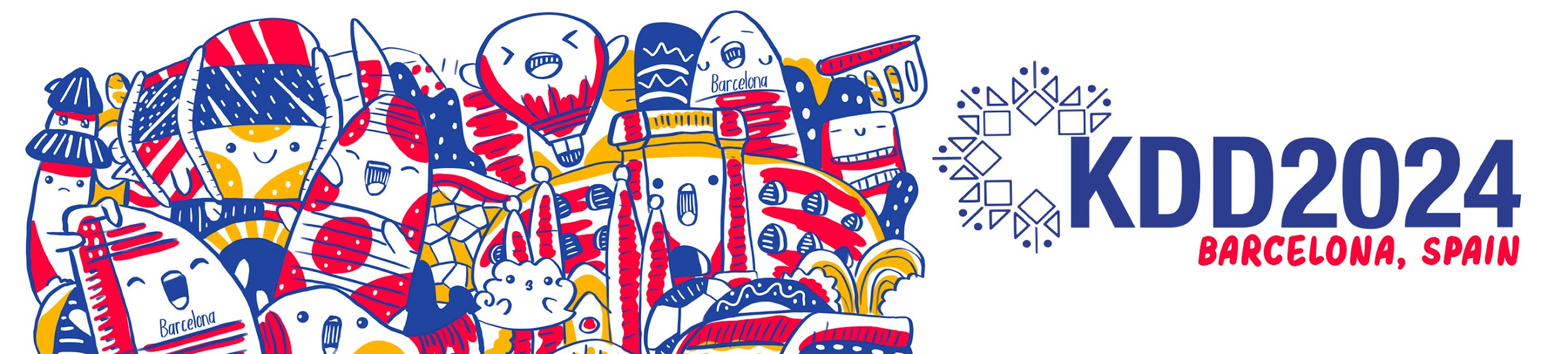 Izacard*, Lewis* et al., Atlas: Few-shot Learning with Retrieval Augmented Language Models. JMLR 2023.
RAG Mitigates Weaknesses of Large Language Models
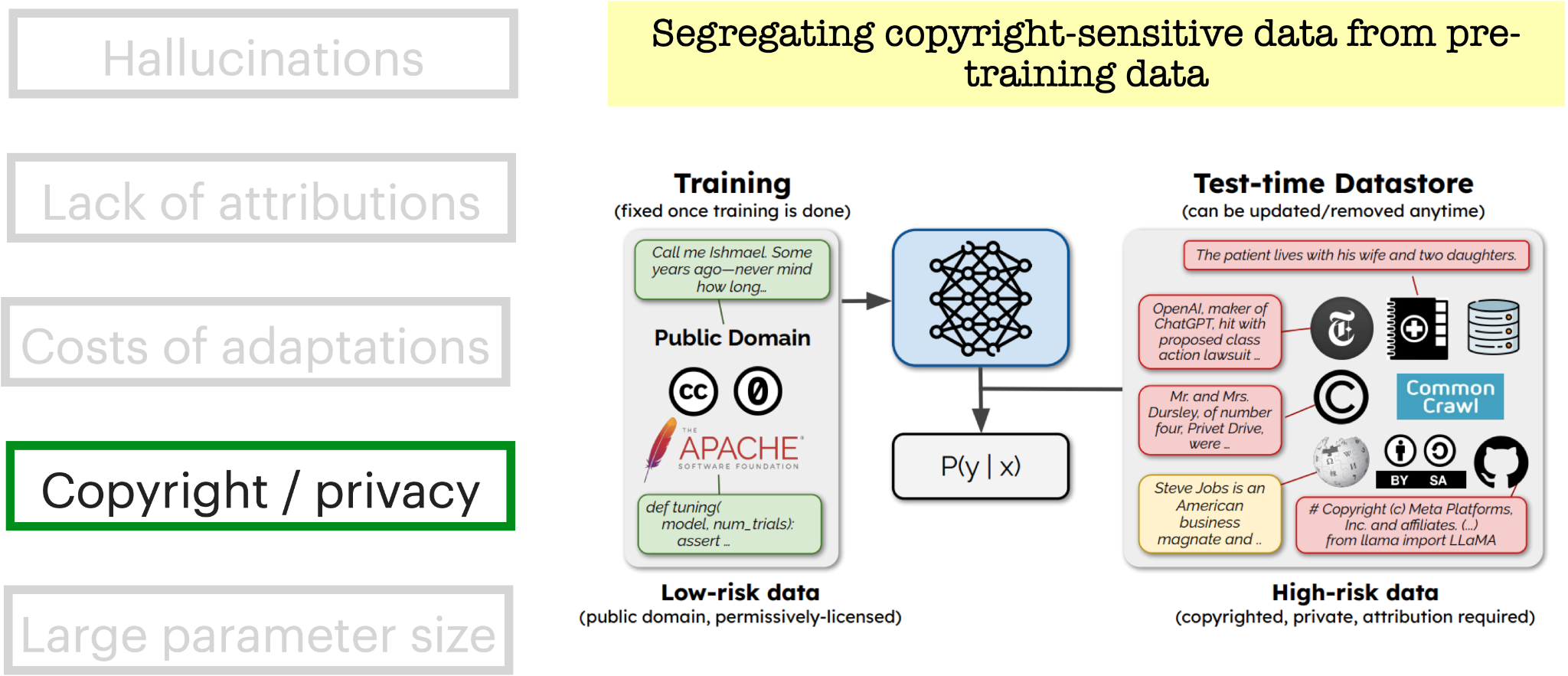 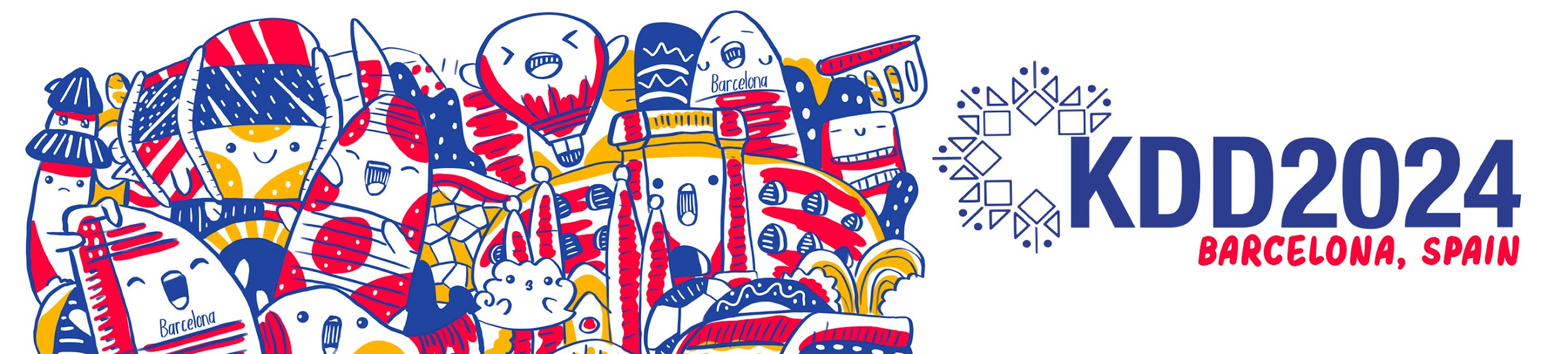 Min* and Gururangan* et al., SILO Language Models: Isolating Legal Risk In a Nonparametric Datastore. ICLR 2024.
RAG Mitigates Weaknesses of Large Language Models
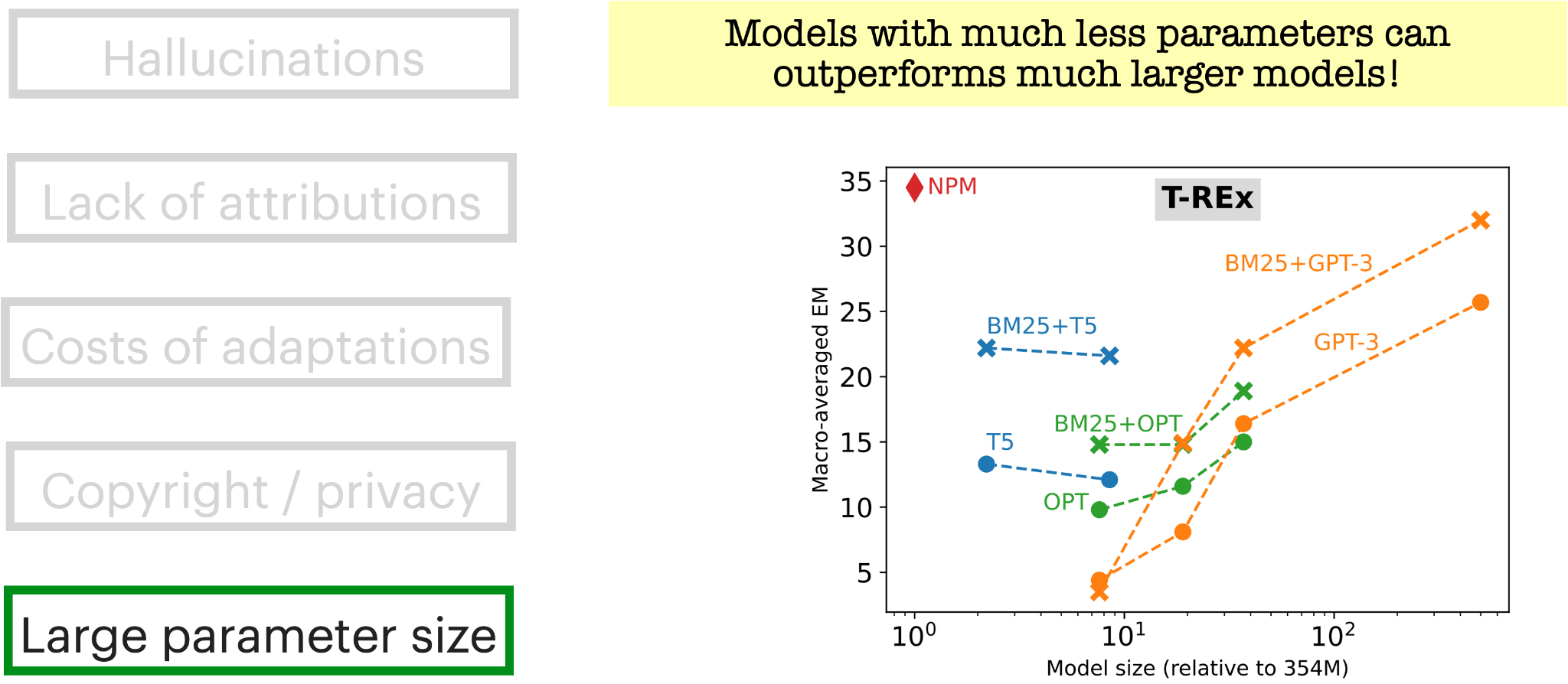 Min et al., Nonparametric Masked Language Modeling. Findings of ACL 2023.
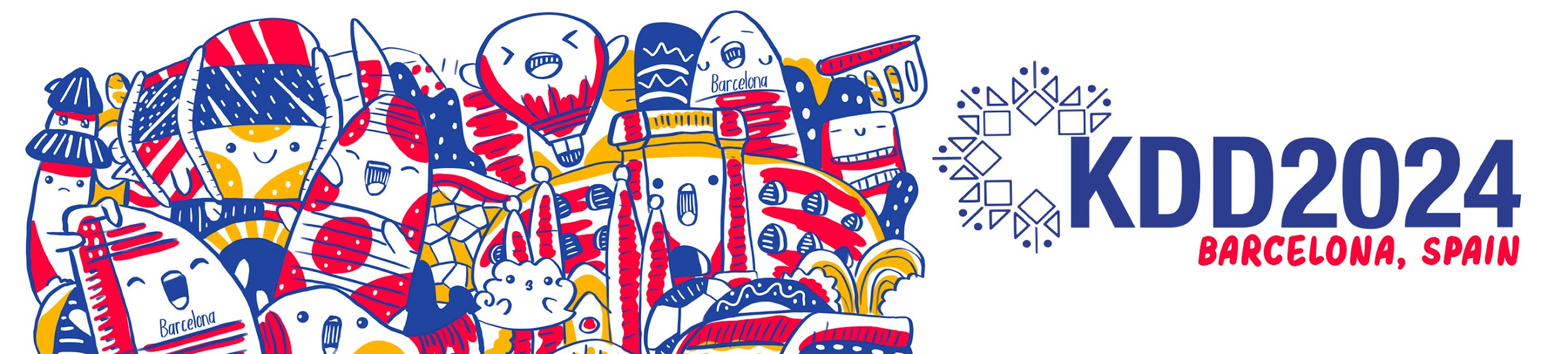 Diverse Architectures of Retrieval-augmented LMs
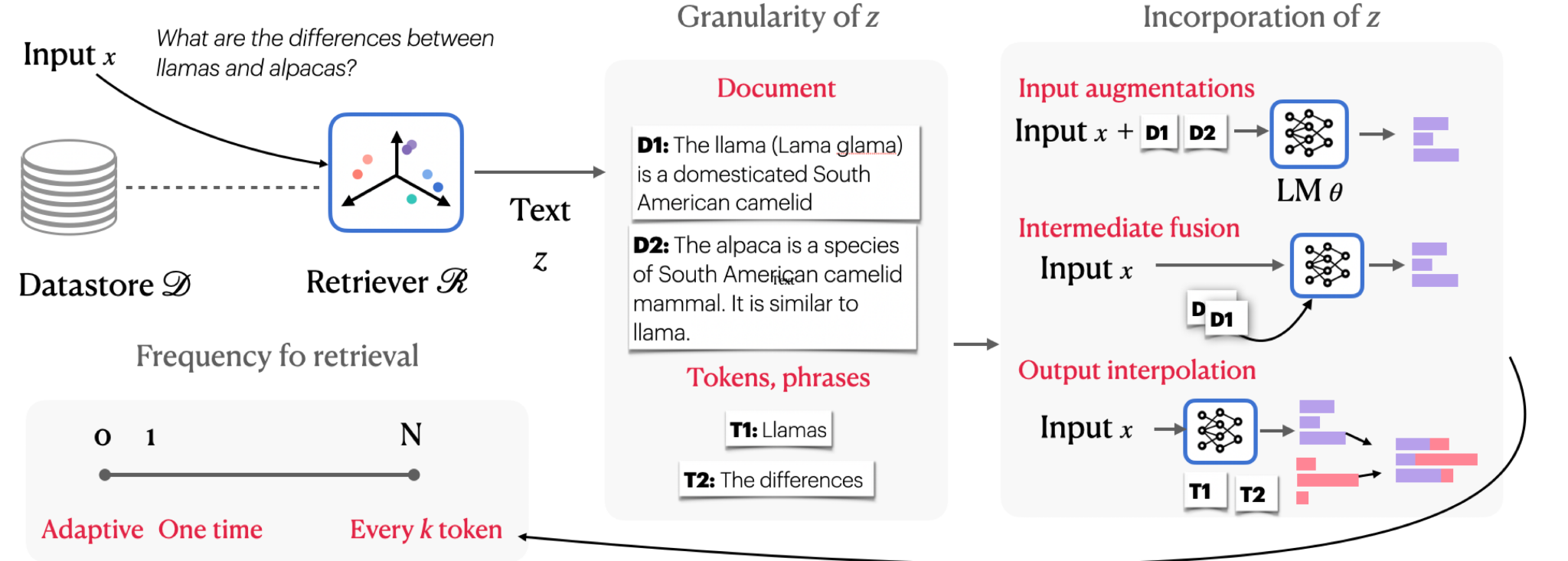 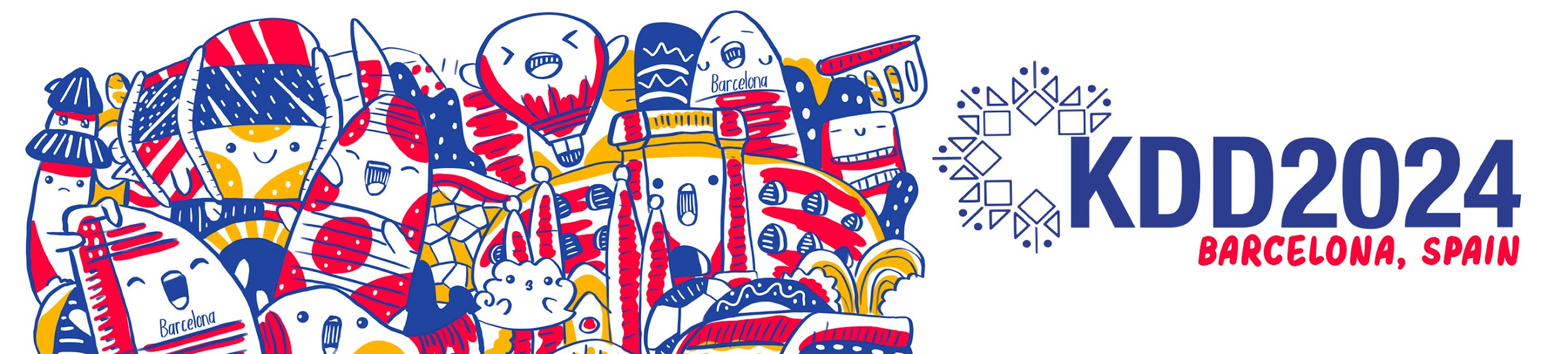 Vanilla RAG: Just One Type of Retrieval-augmented LMs
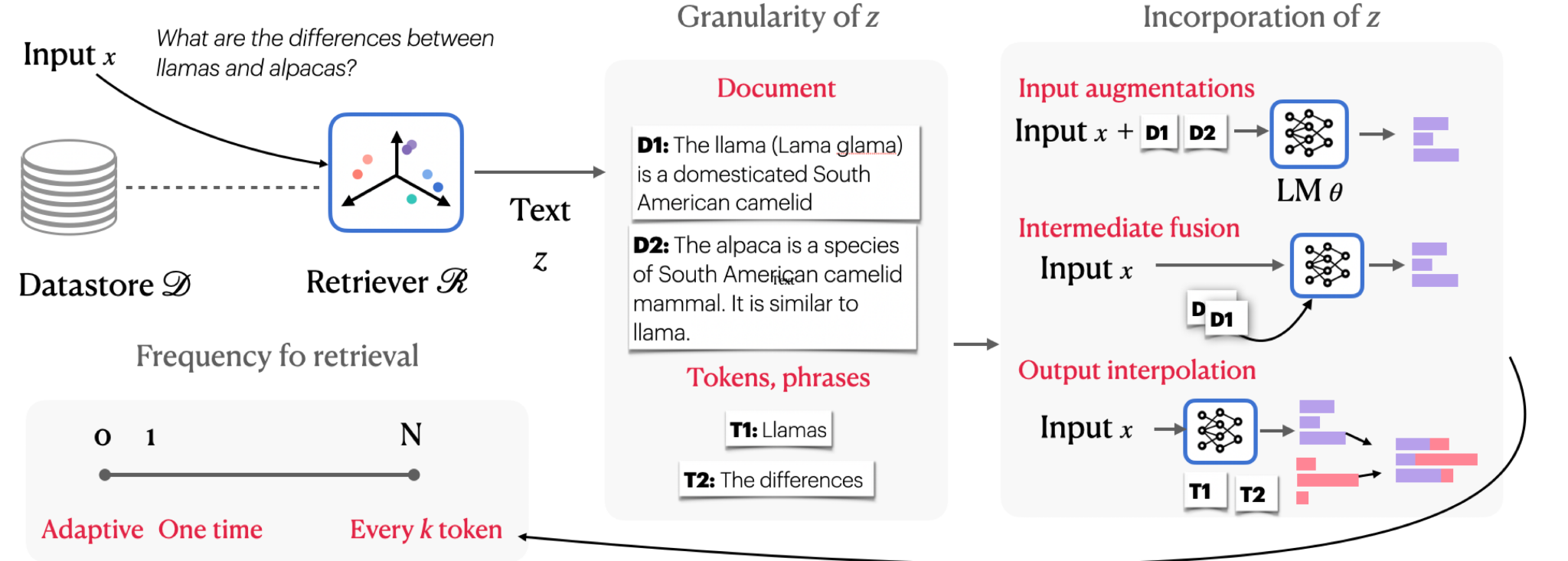 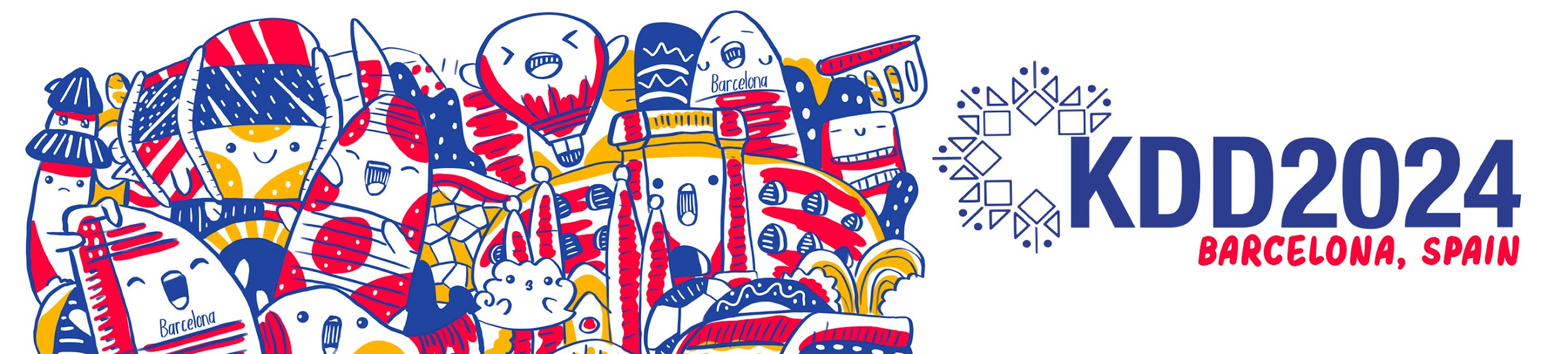 Observations on CRAG Winning Systems
No sophisticated model modification
LLM is mostly untouched (but tuned for reducing “hallucination”)
Retrieved information is incorporated through input augmentation 

Retrieval quality (granularity of the retrieved information)
LLM generation (incorporation of the retrieved information)
Specific system design tailored to the tasks
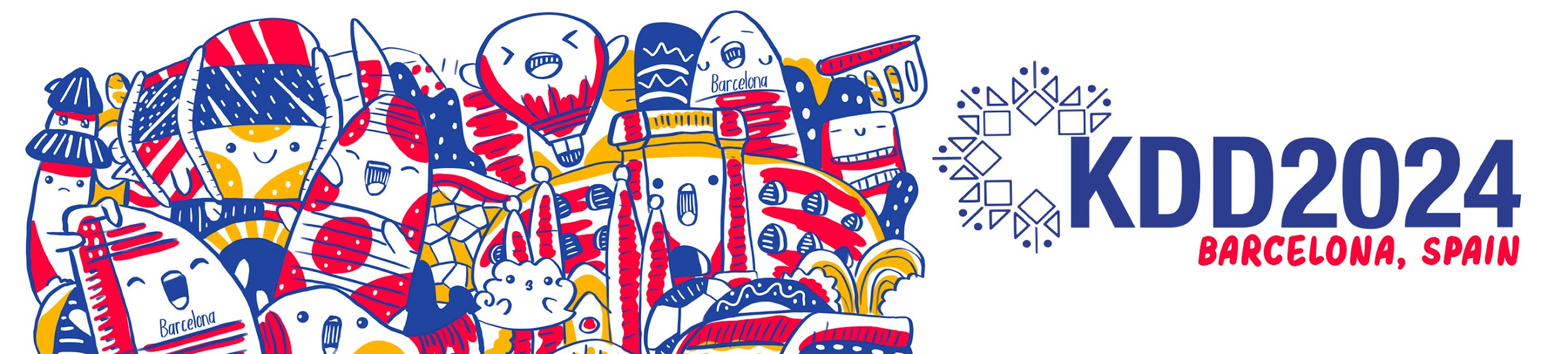 Retrieval Quality -- db3
Web retrieval: Better chunks by leveraging DOM, reranking







KG retrieval: A new type of “regularized” API
Easy to parse and execute
Leverages the characteristic of relational databases
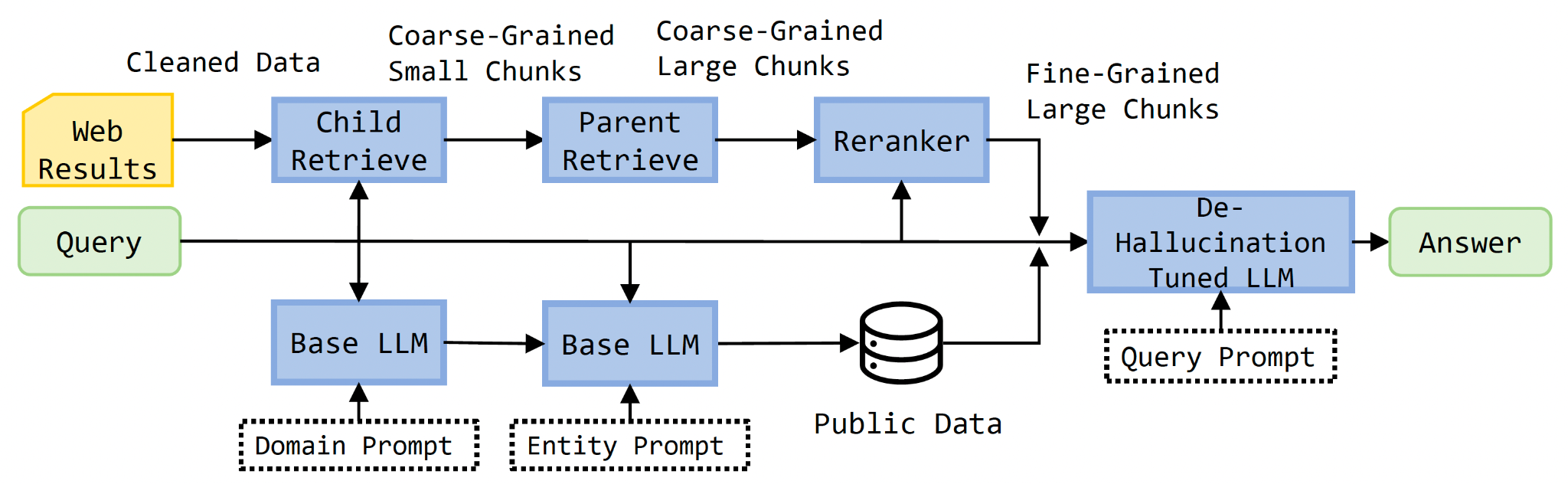 Xia et al., Winning solution for Meta KDD Cup’24. Figure 1
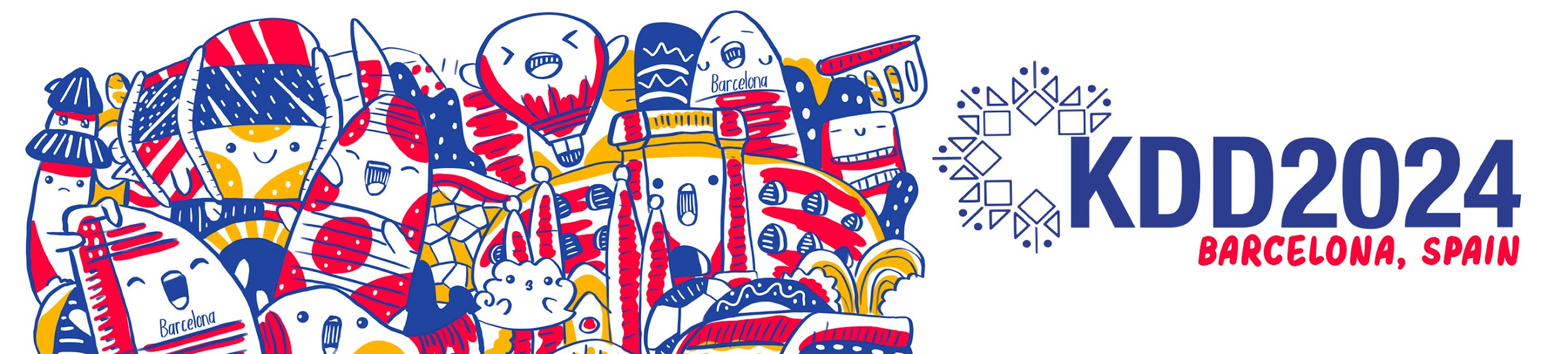 LLM Generation -- APEX
Chain of Thoughts (CoT) prompting
Better handle complex tasks
Significantly reduce hallucinations

In-context Learning
Improve model’s ability to recognize invalid questions
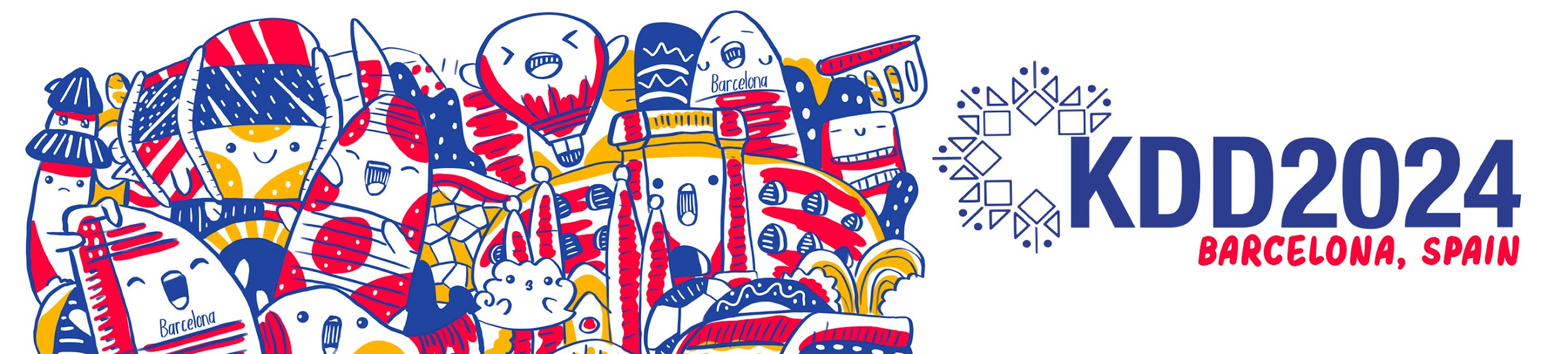 Specific System Design
Reduce the “hallucination” penalty
Supervised fine-tuning (db3)
Heuristic rules + prompt engineering (ElectricSheep)
Thresholding on confidence values (dRAGonRAnGers)

Identify the question “type” (e.g., domain, static/dynamic)
“Attribute predictor” (ElectricSheep)
“Domain router and Dynamic router” (APEX)
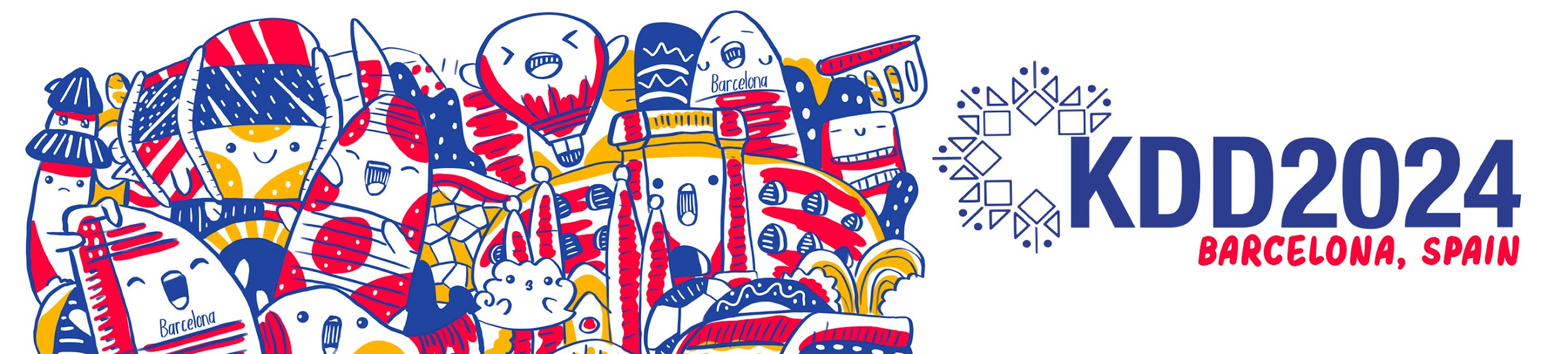 Workshop Today
Keynote speakers: Juan Sequeda, Mohit Iyyer, Patrick Lewishttps://kddcup24.github.io/pages/keynotes.html








Winning team talks
Poster session
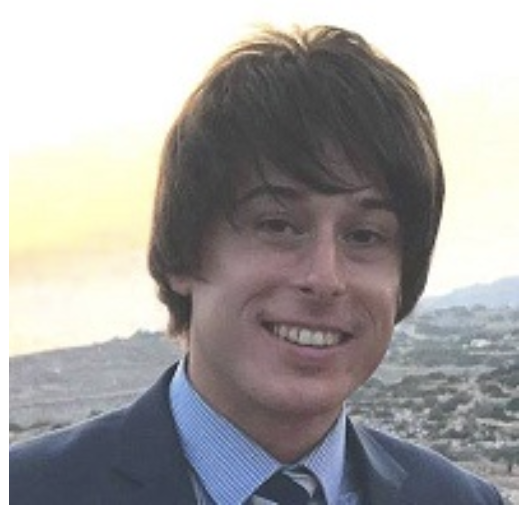 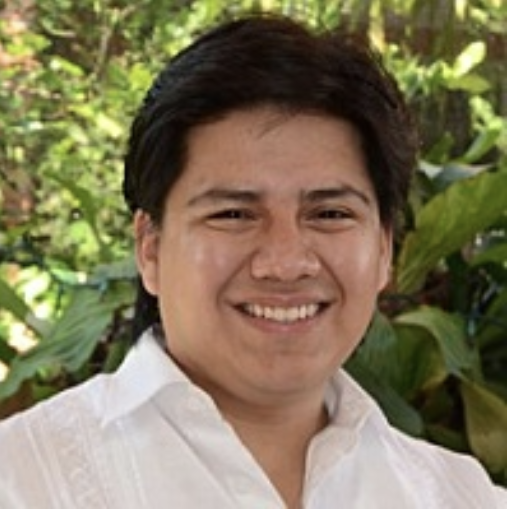 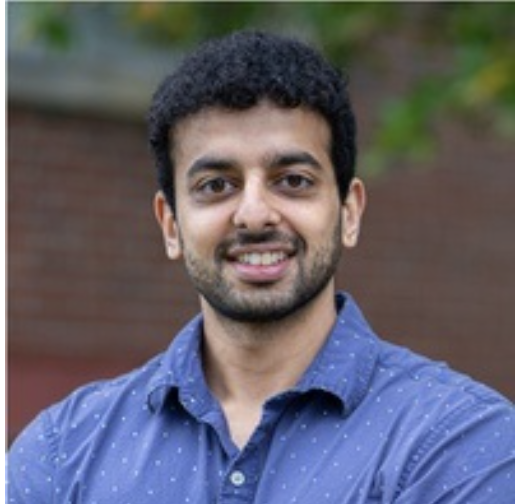 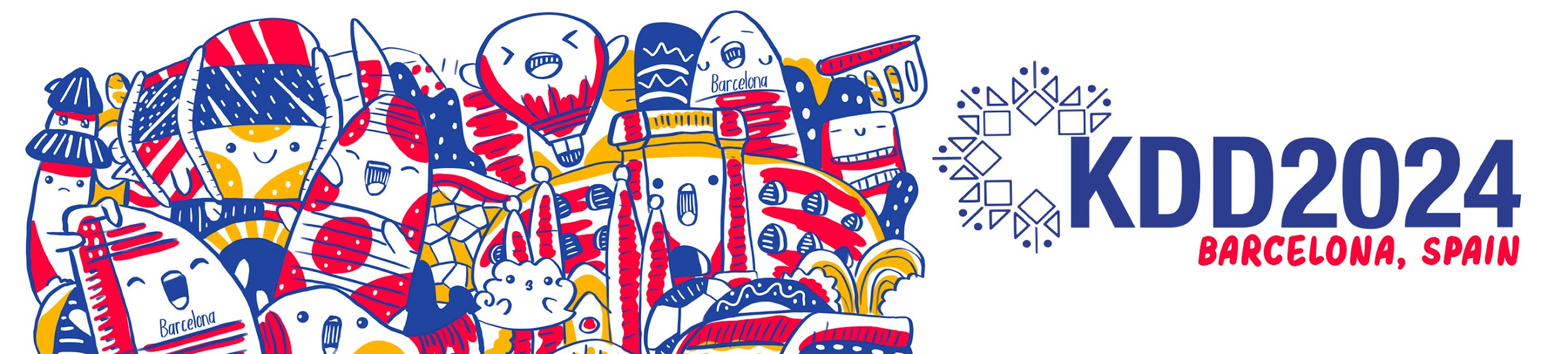 Schedule - https://kddcup24.github.io/pages/schedule.html
THANK YOU
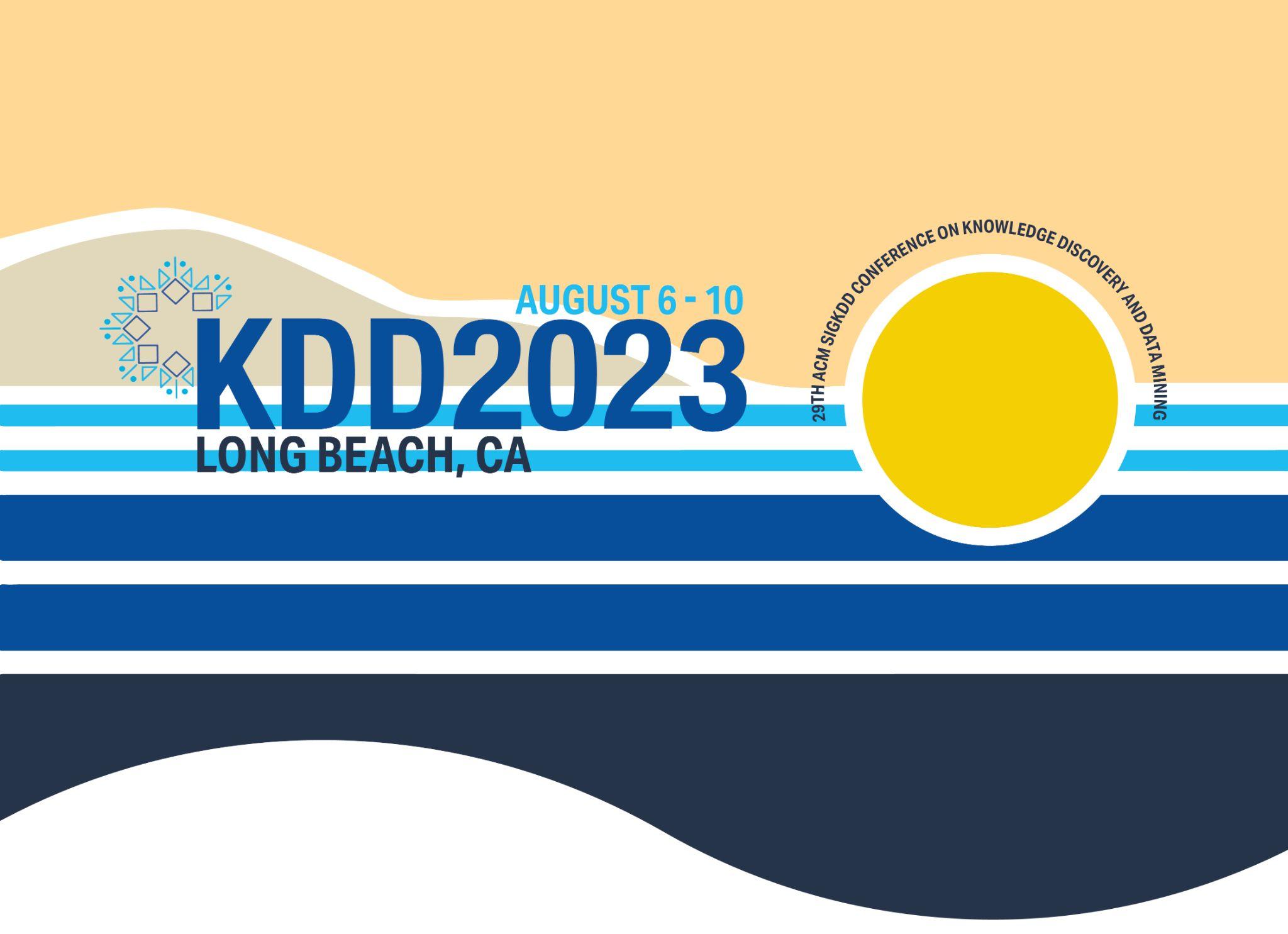 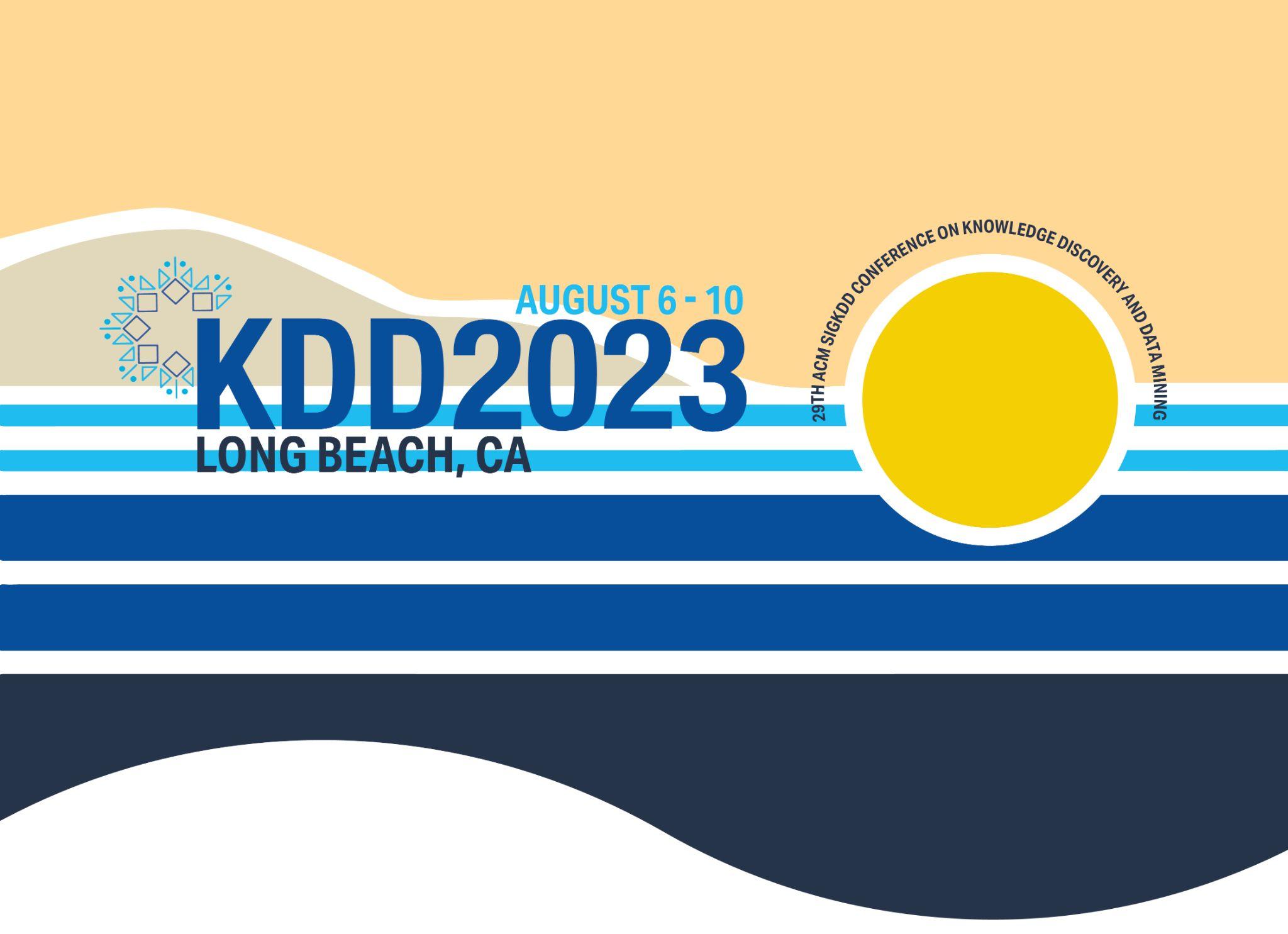 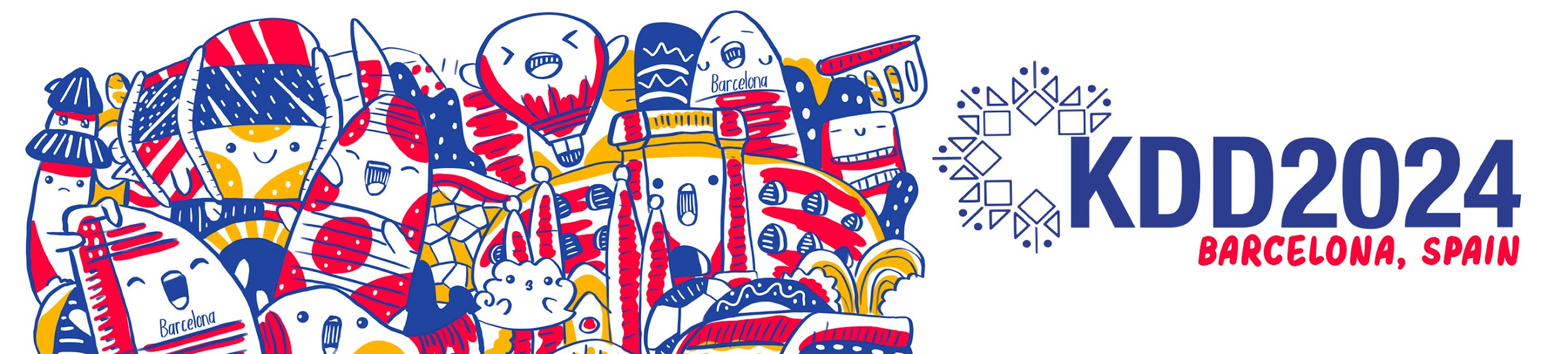